Volume & Surface Area
Volume & Surface Area
May 2017
1H Q15
SAM
1H Q6
SAM
2H Q22
June 2017
2H Q3
SAM
3H Q16
May 2018
1H Q5
Spec 1
1H Q18
June 2018
2H Q19
Spec 1
3H Q17
Nov 2018
2H Q20
Spec 2
1H Q11
May 2019
1H Q4
Spec 2
3H Q2
May 2019
1H Q15
Viewing angles
With Formulae
SAM 1H Q6
Volume & Surface Area
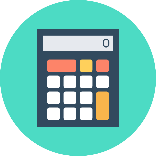 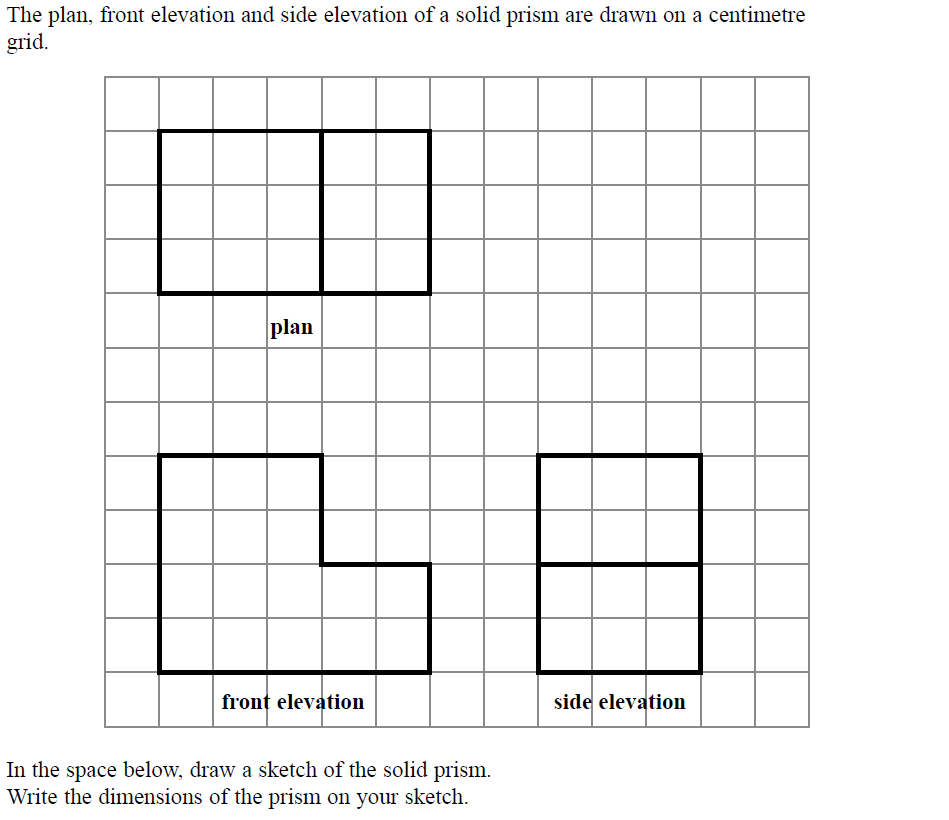 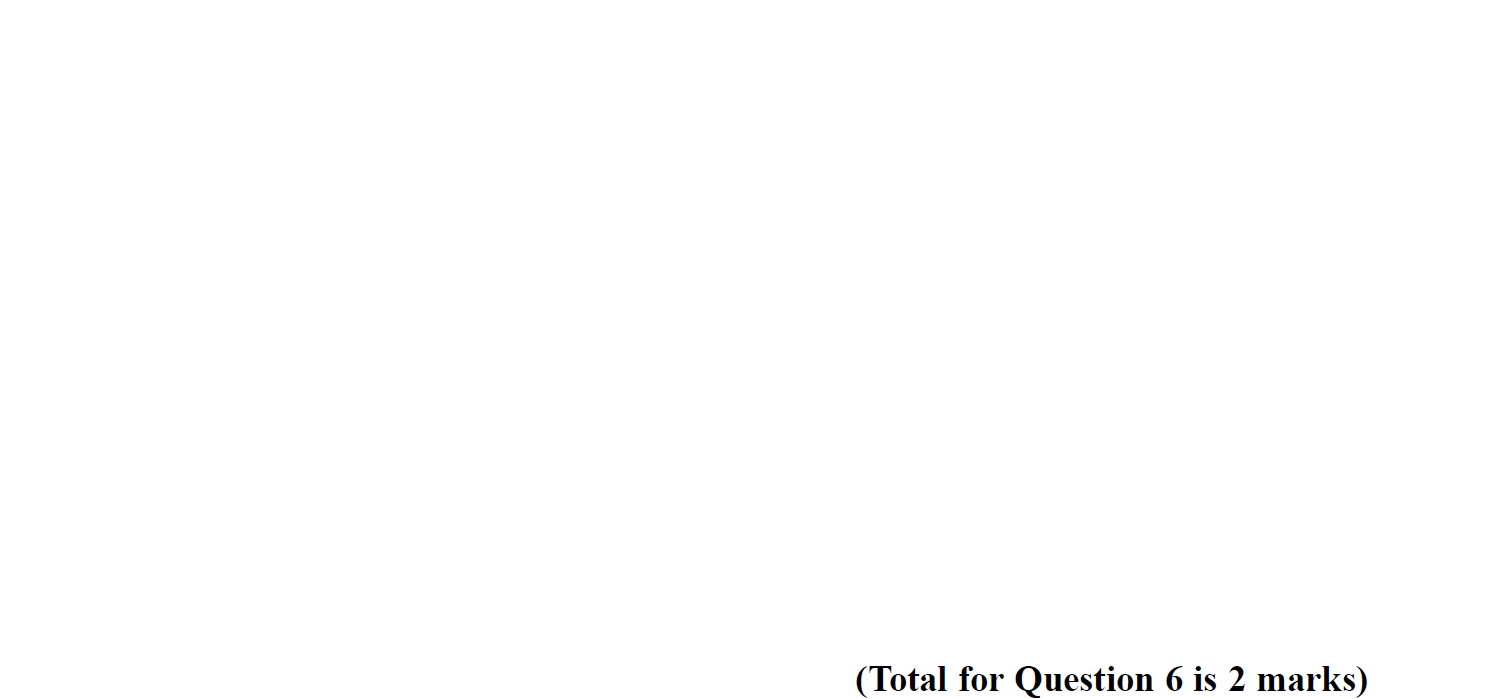 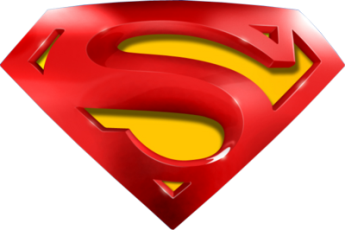 SAM 1H Q6
Volume & Surface Area
A
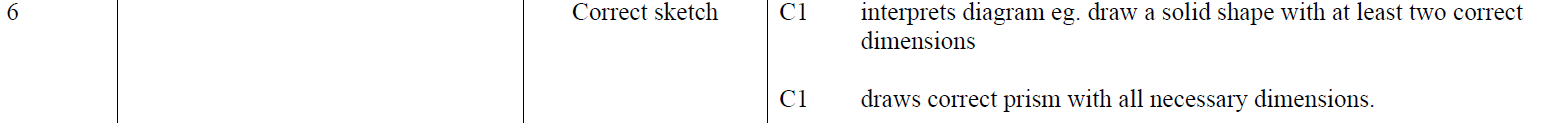 3 cm
2 cm
4 cm
2 cm
2 cm
3 cm
5 cm
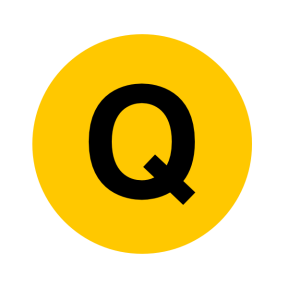 SAM 2H Q22
Volume & Surface Area
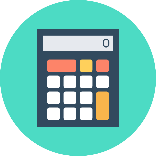 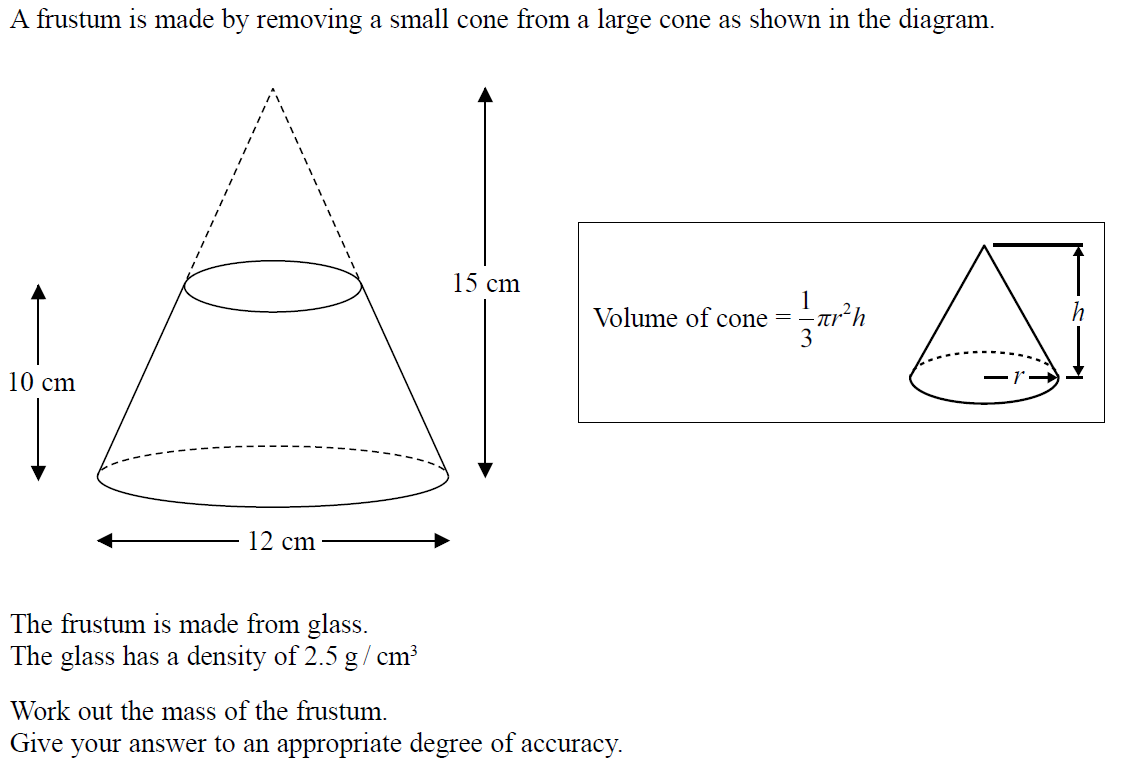 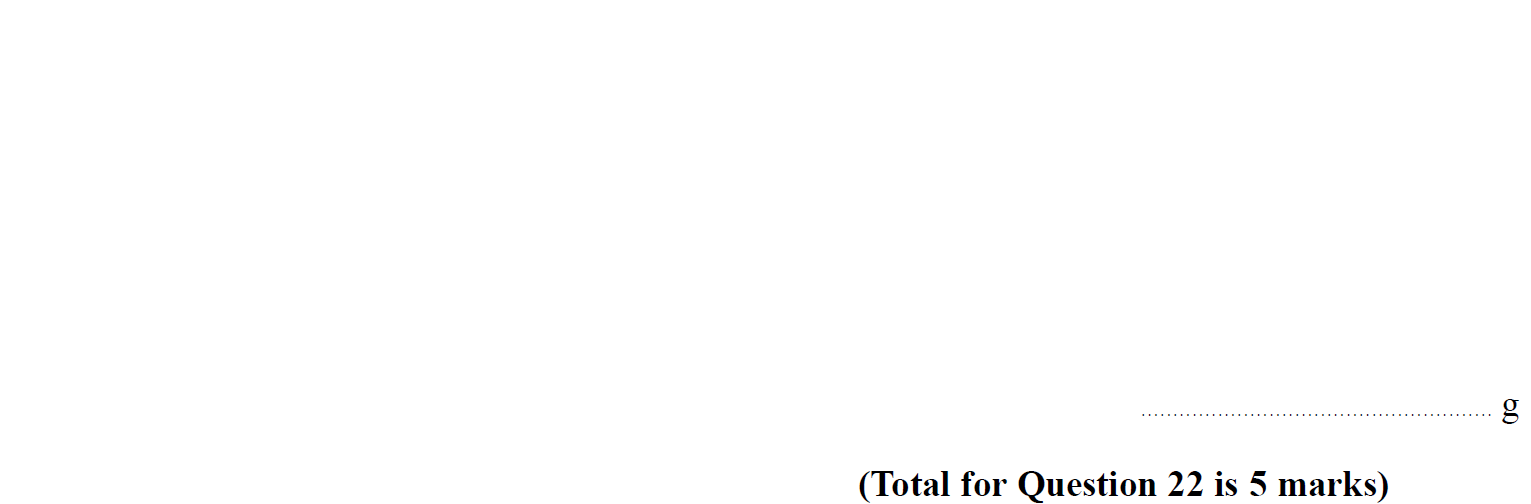 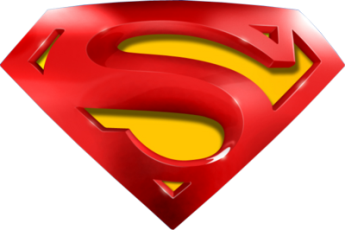 SAM 2H Q22
Volume & Surface Area
A
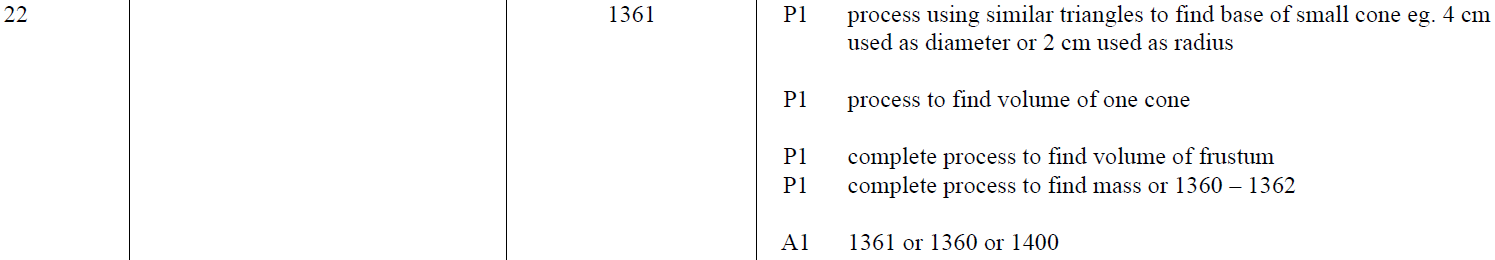 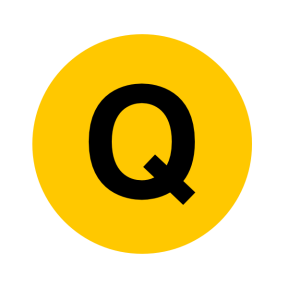 SAM 3H Q16
Volume & Surface Area
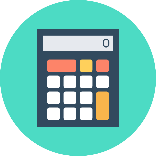 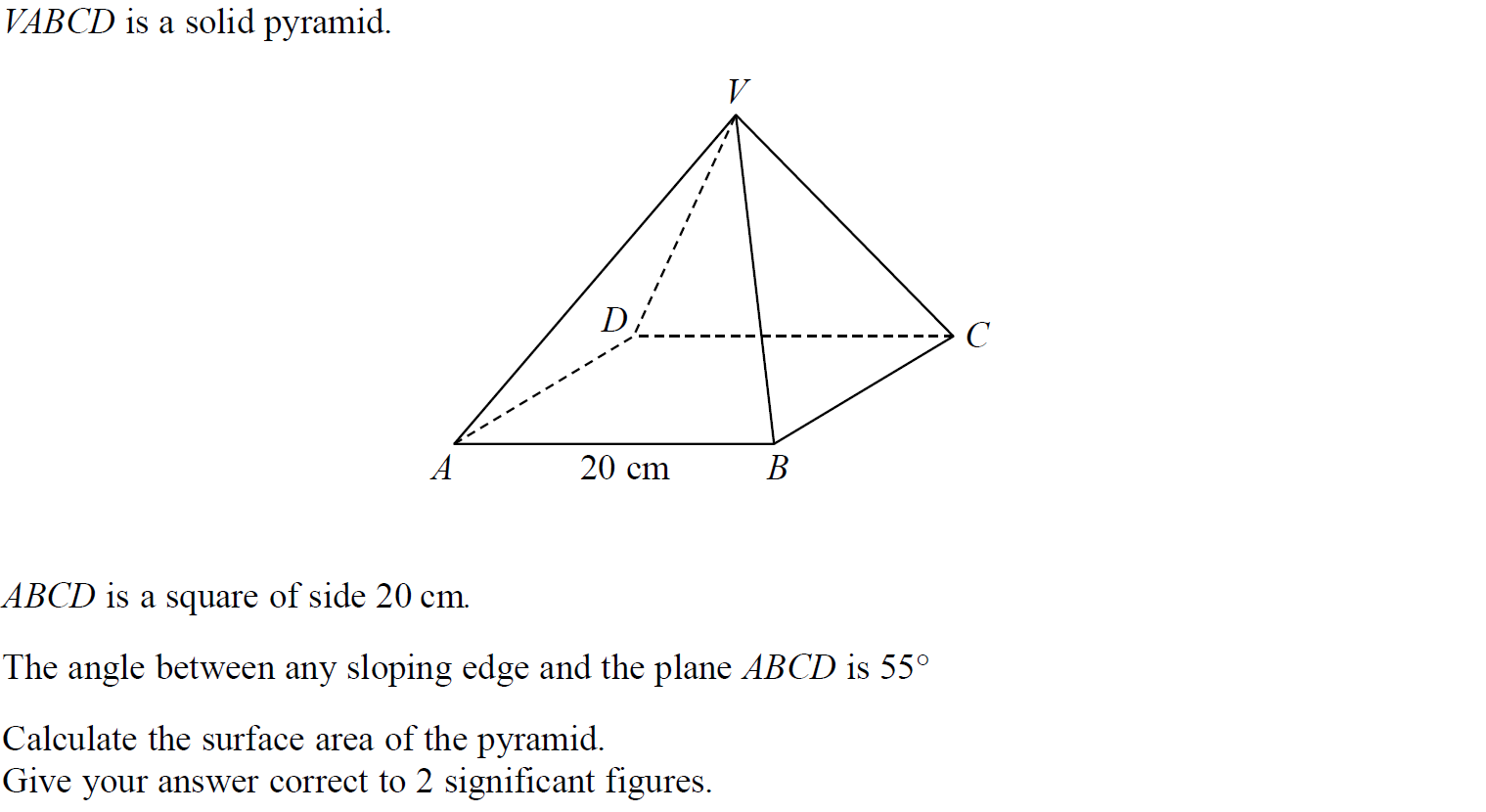 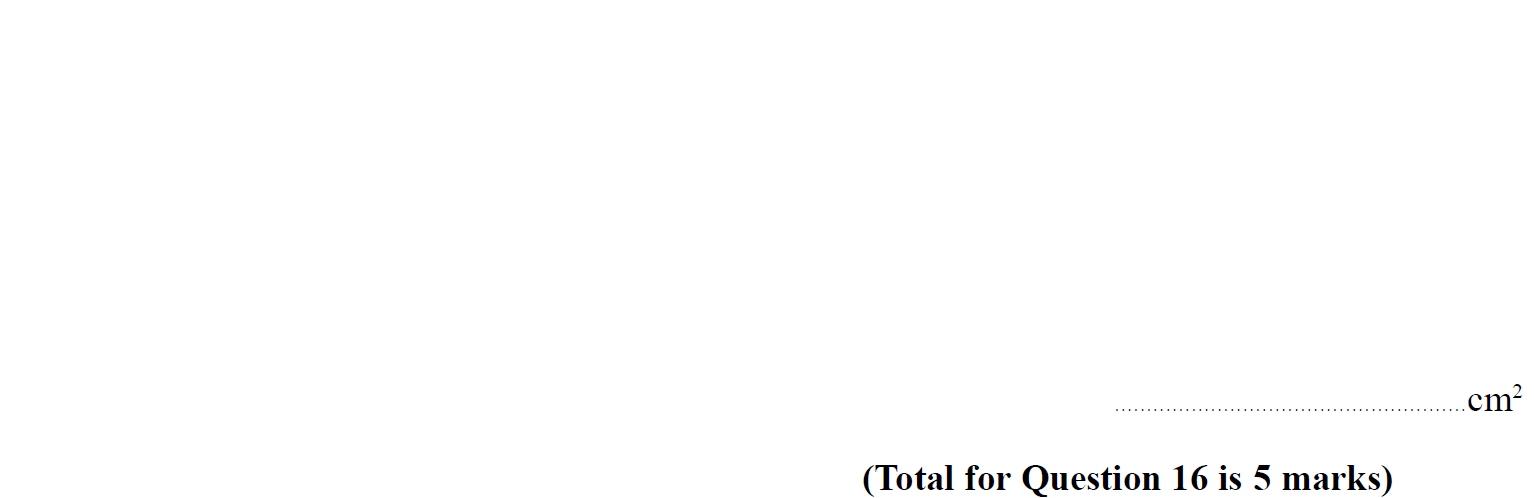 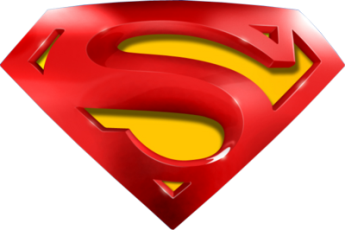 SAM 3H Q16
Volume & Surface Area
A
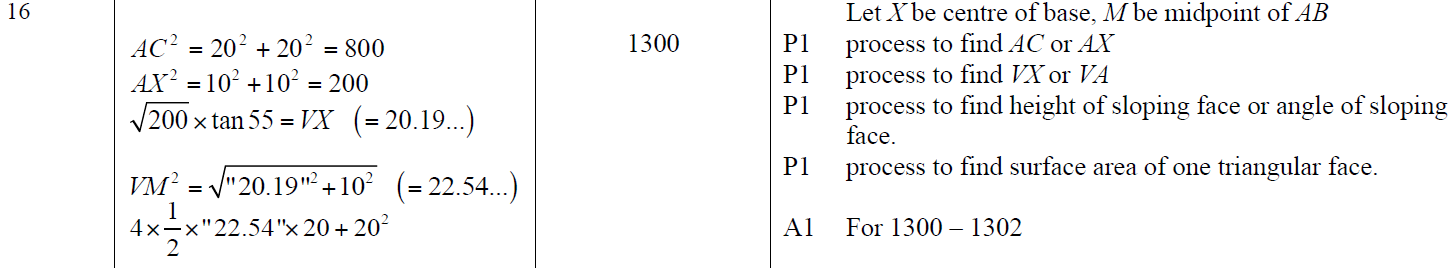 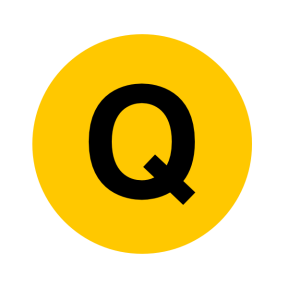 Specimen Set 1 1H Q18
Volume & Surface Area
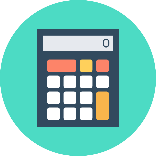 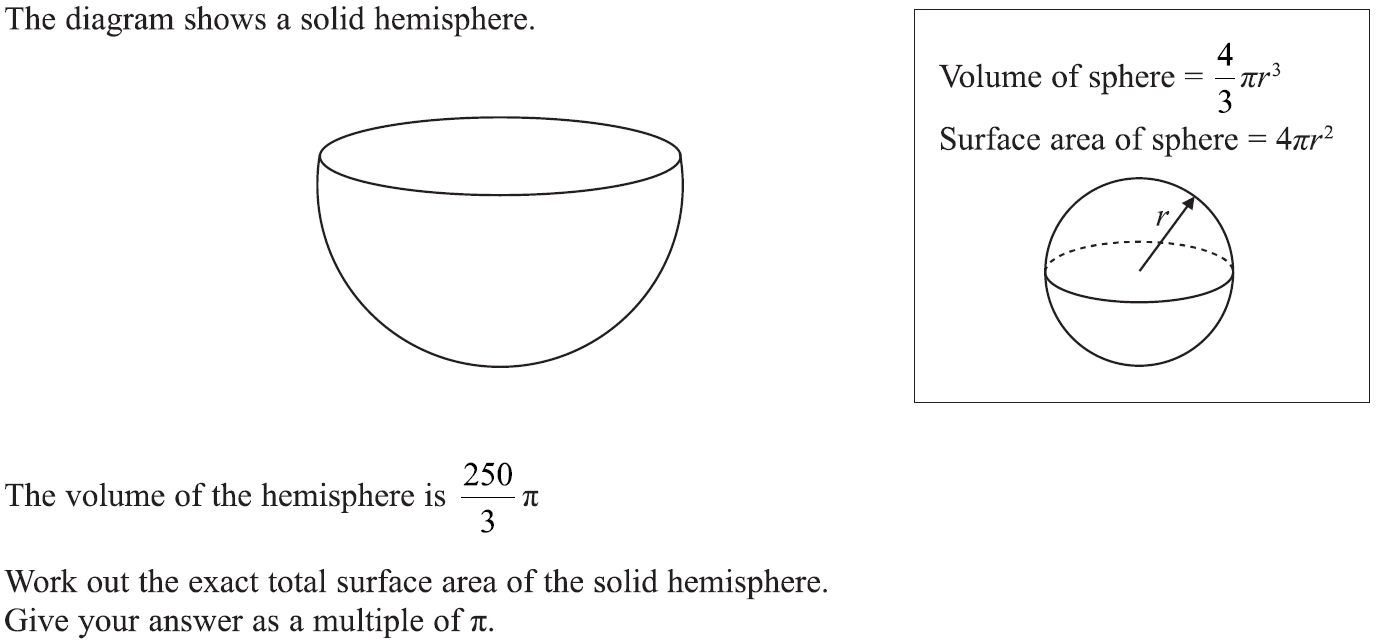 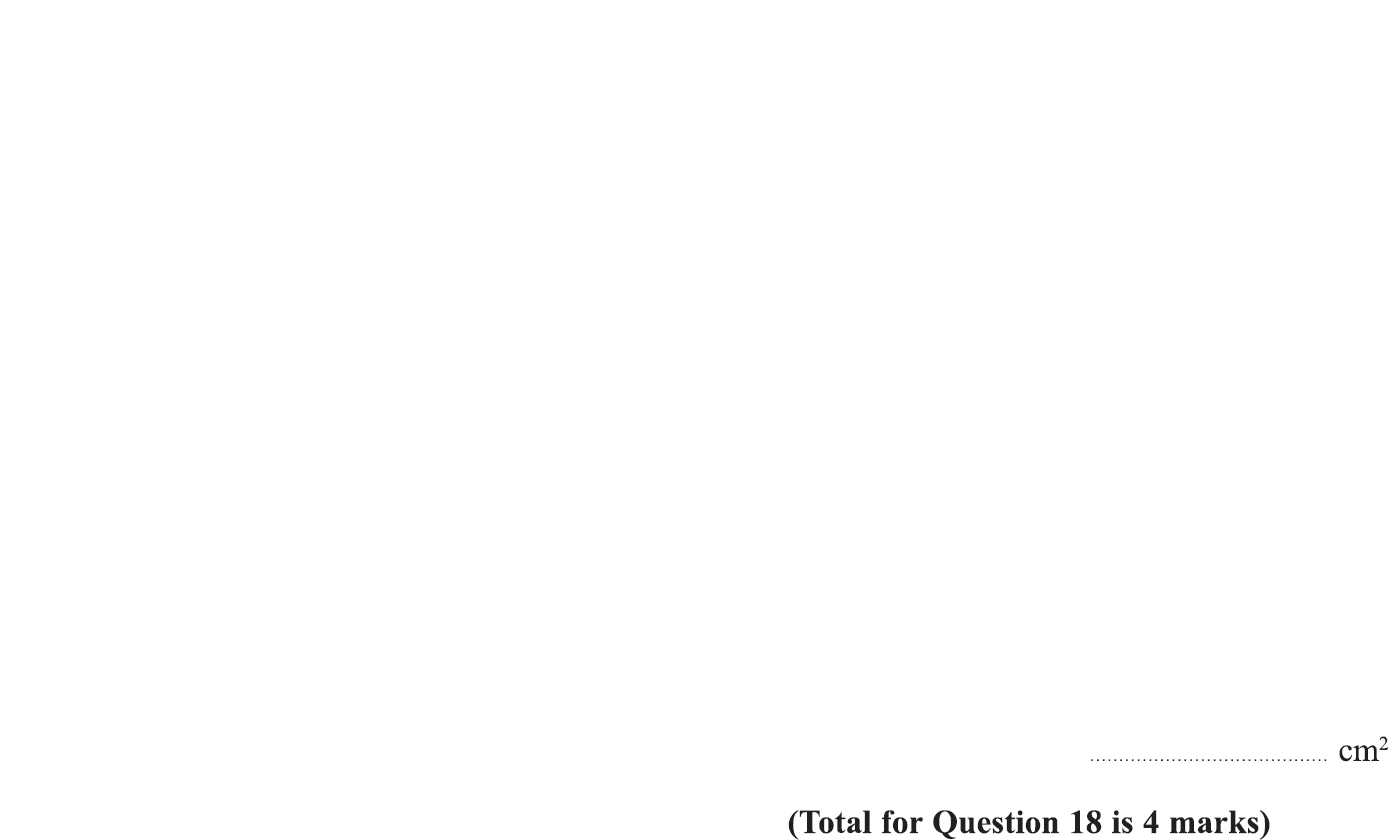 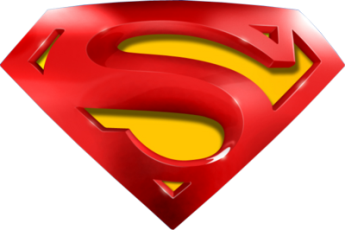 Specimen Set 1 1H Q18
Volume & Surface Area
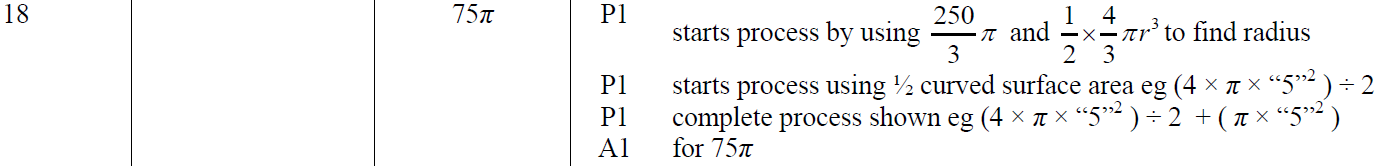 A
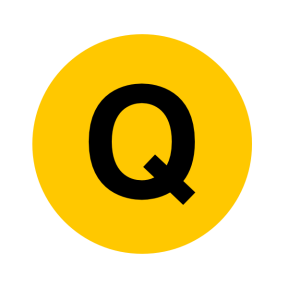 Specimen Set 1 3H Q17
Volume & Surface Area
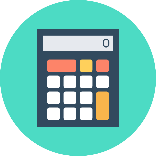 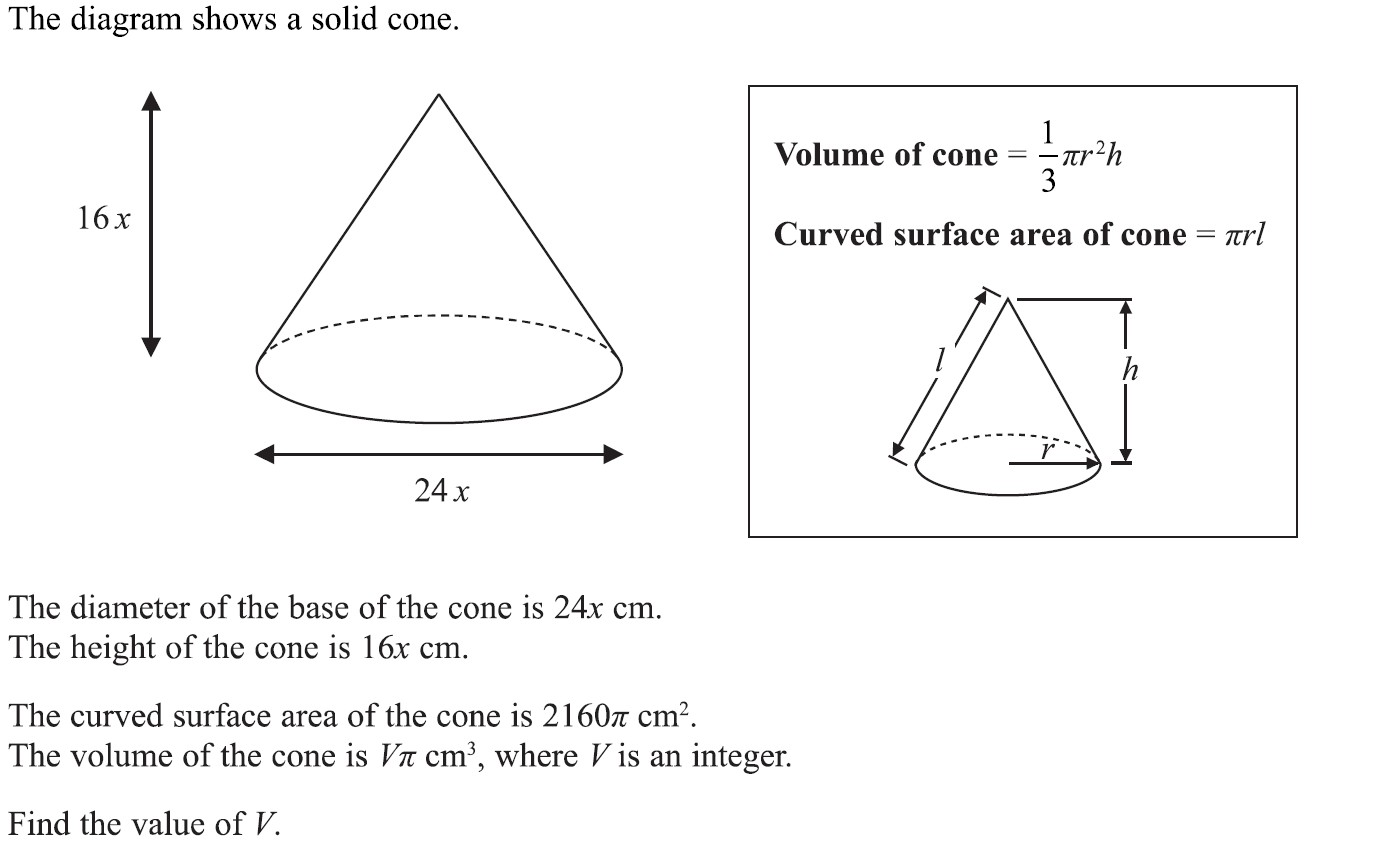 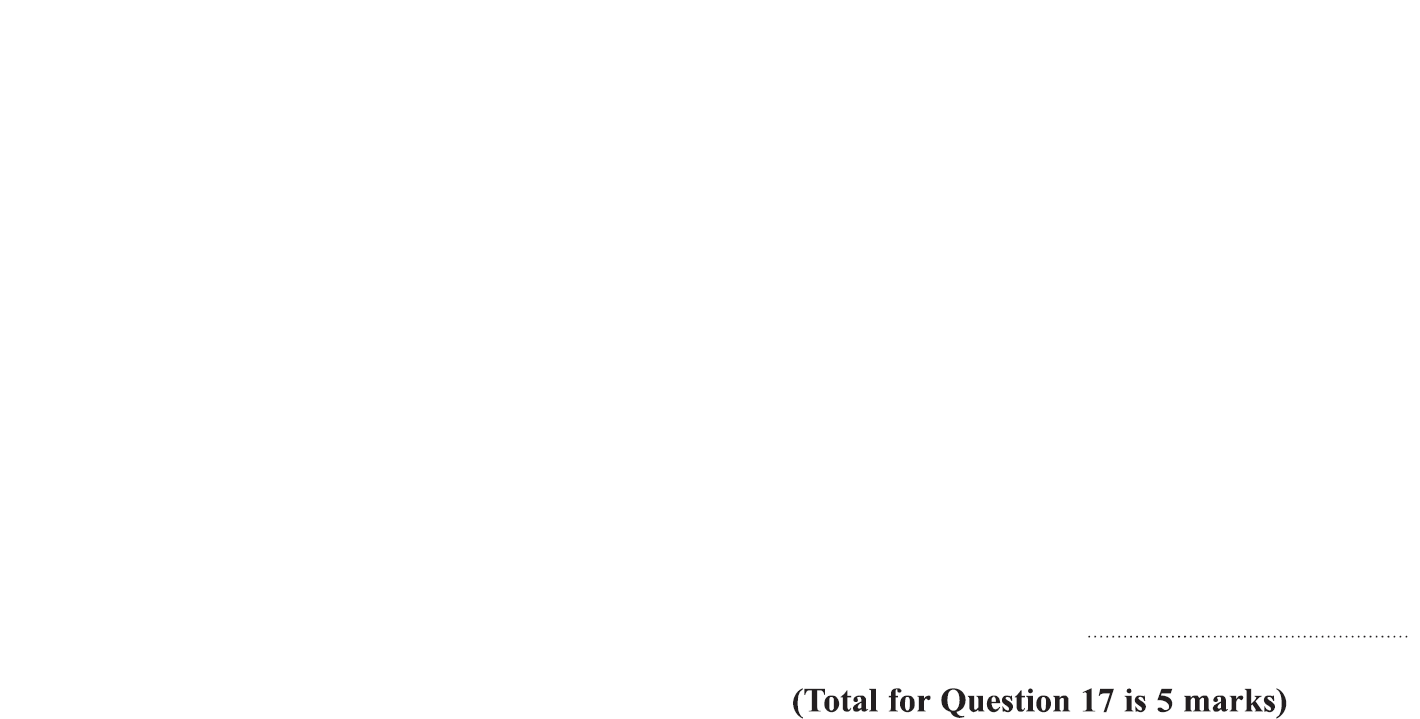 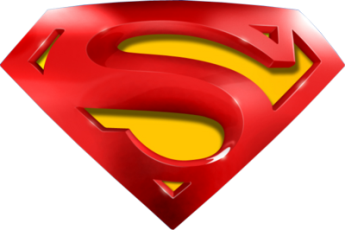 Specimen Set 1 3H Q17
Volume & Surface Area
A
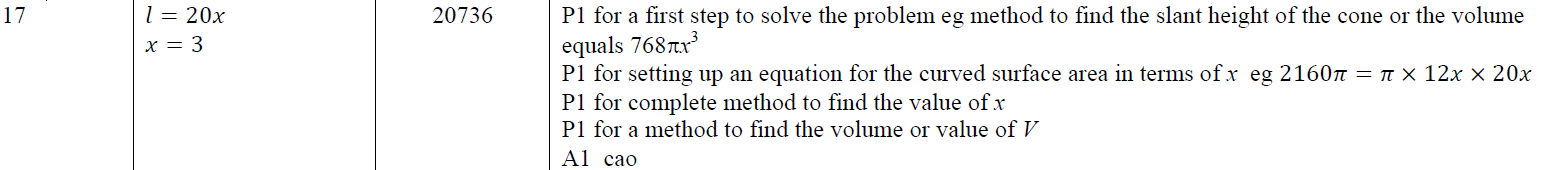 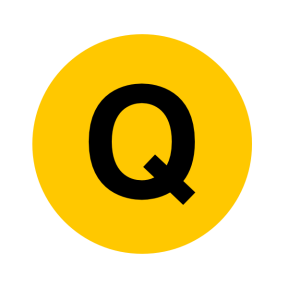 Specimen Set 2 1H Q11
Volume & Surface Area
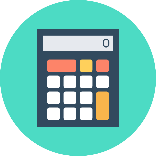 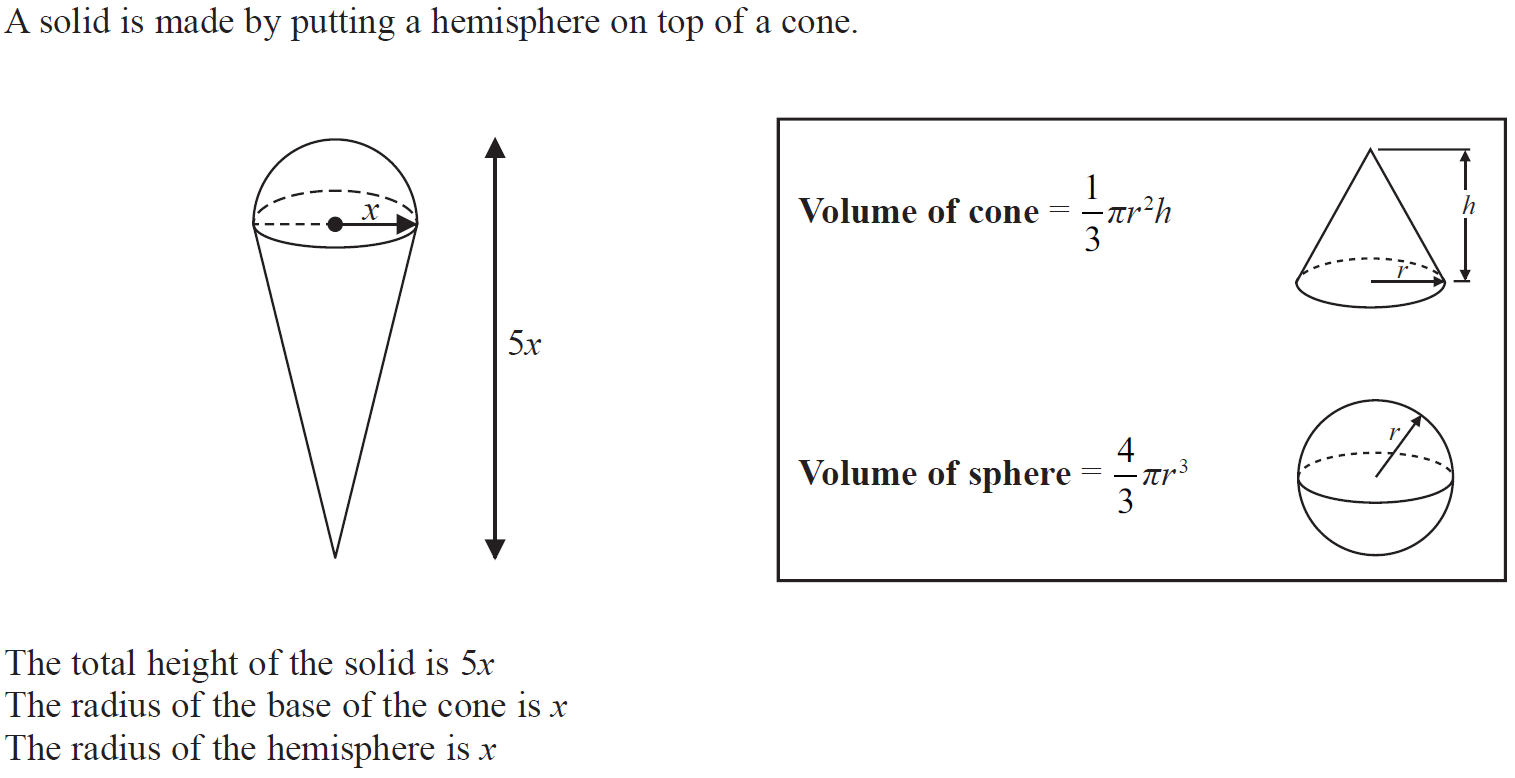 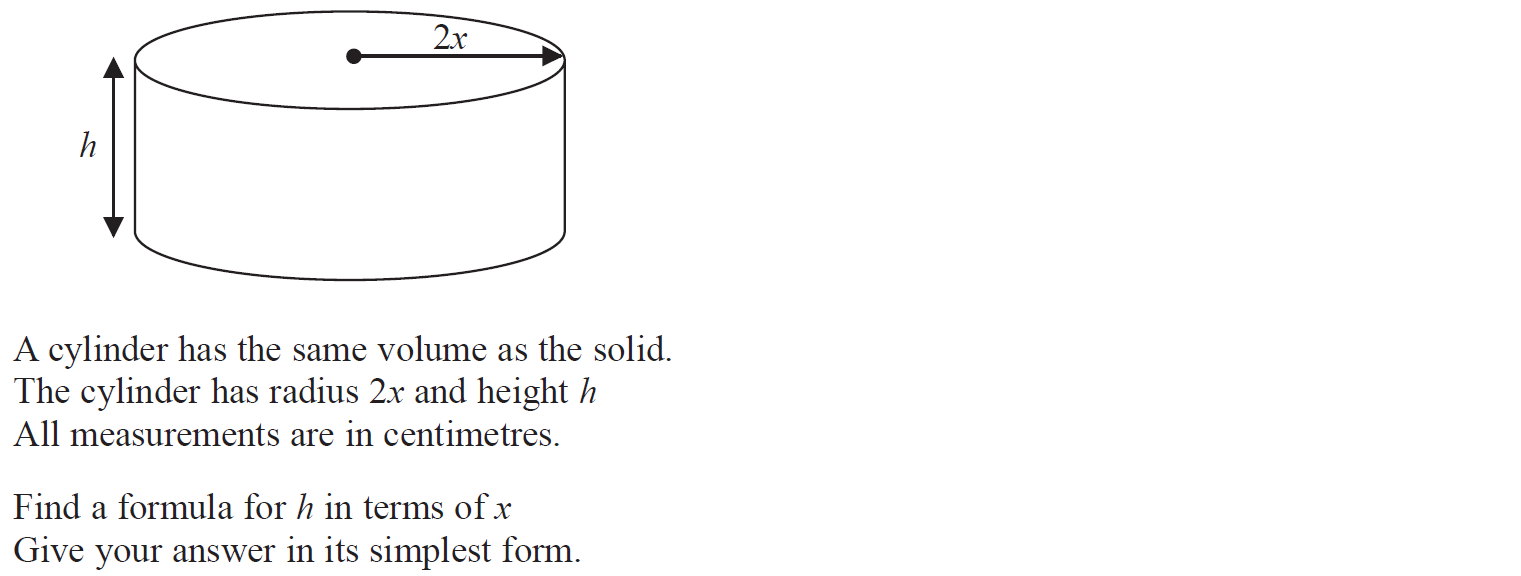 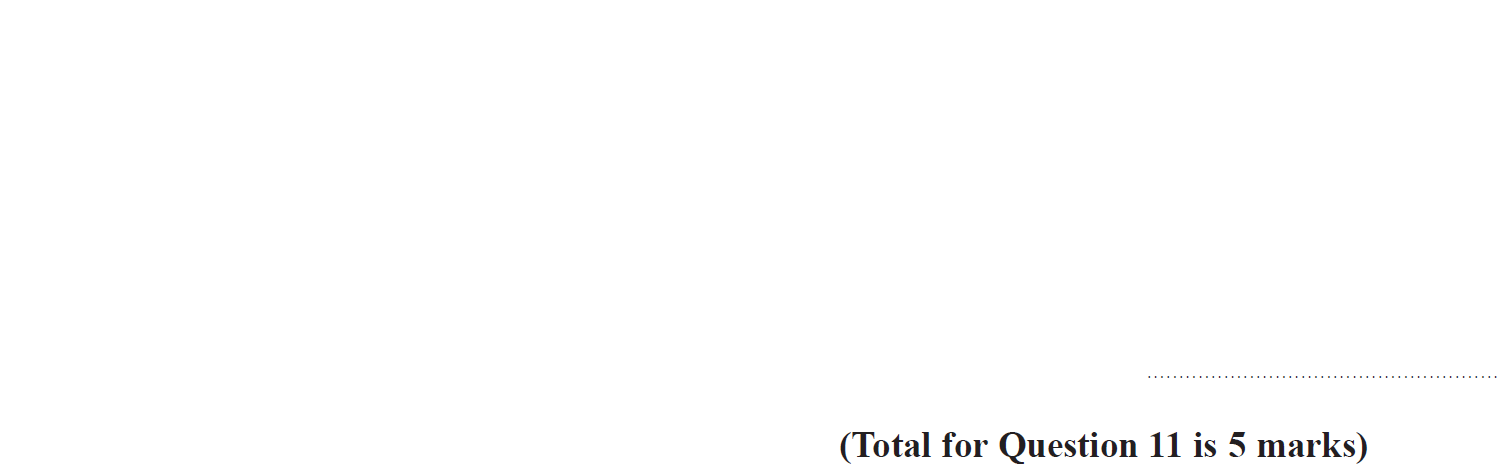 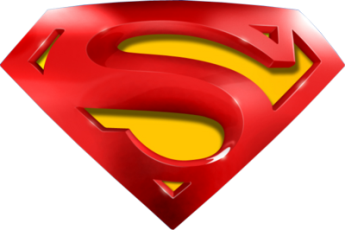 Specimen Set 2 1H Q11
Volume & Surface Area
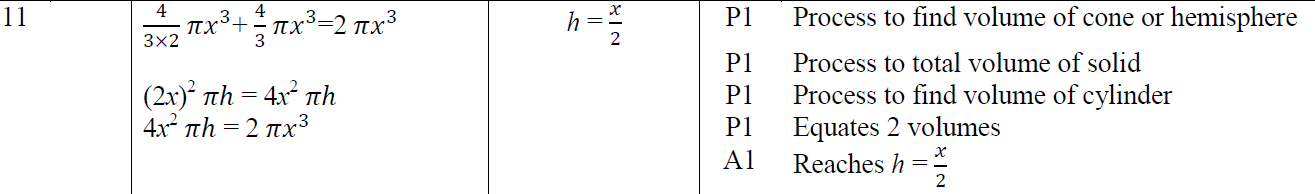 A
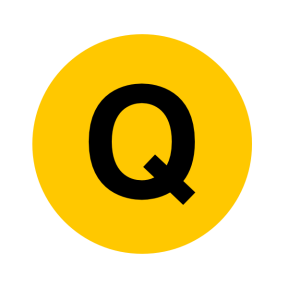 Specimen Set 2 3H Q2
Volume & Surface Area
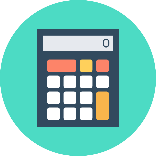 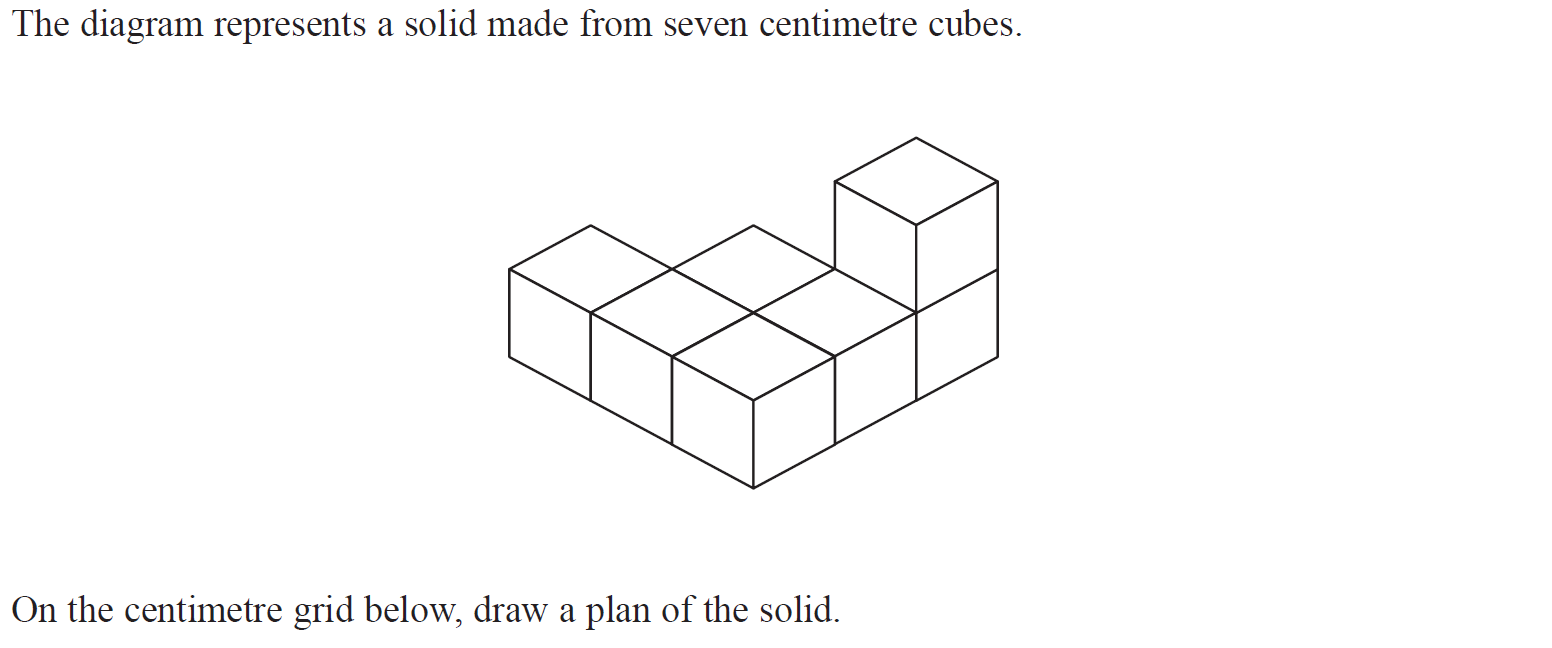 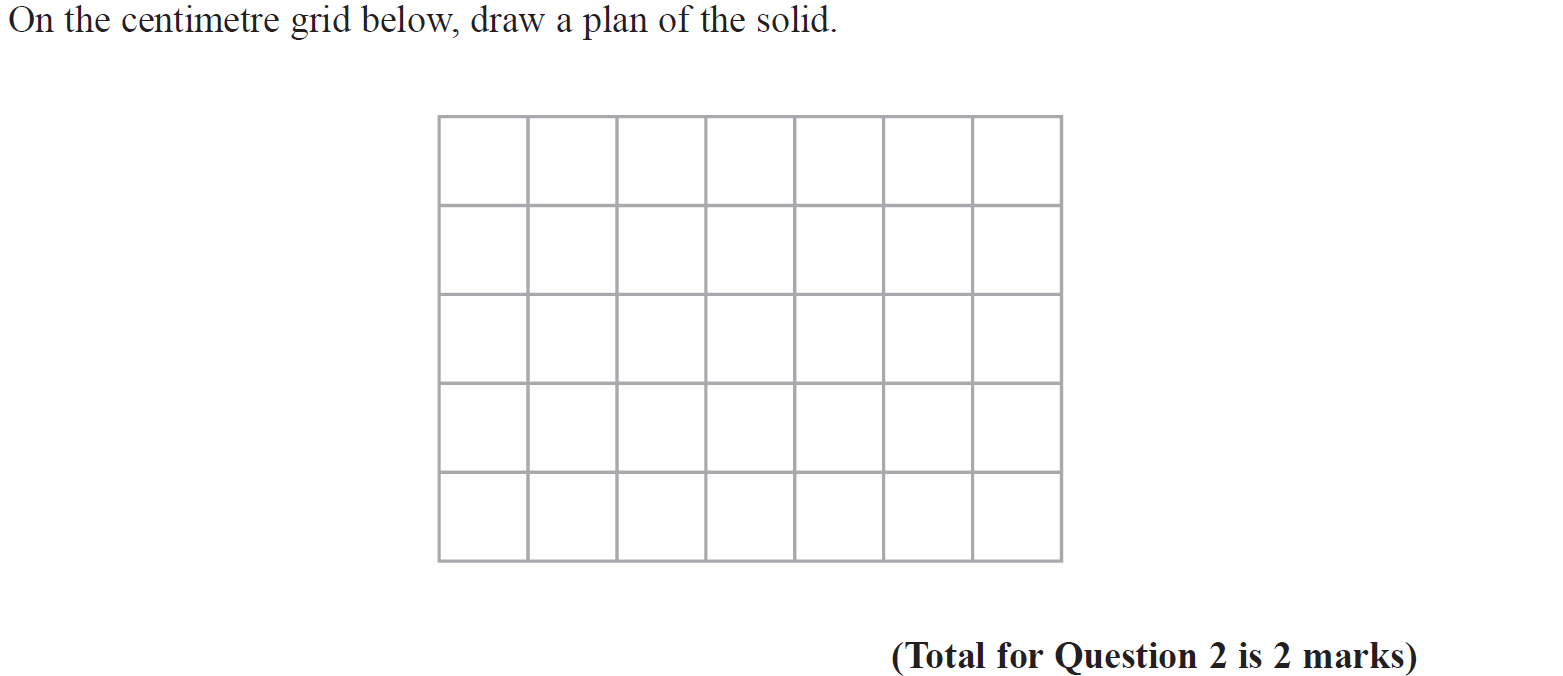 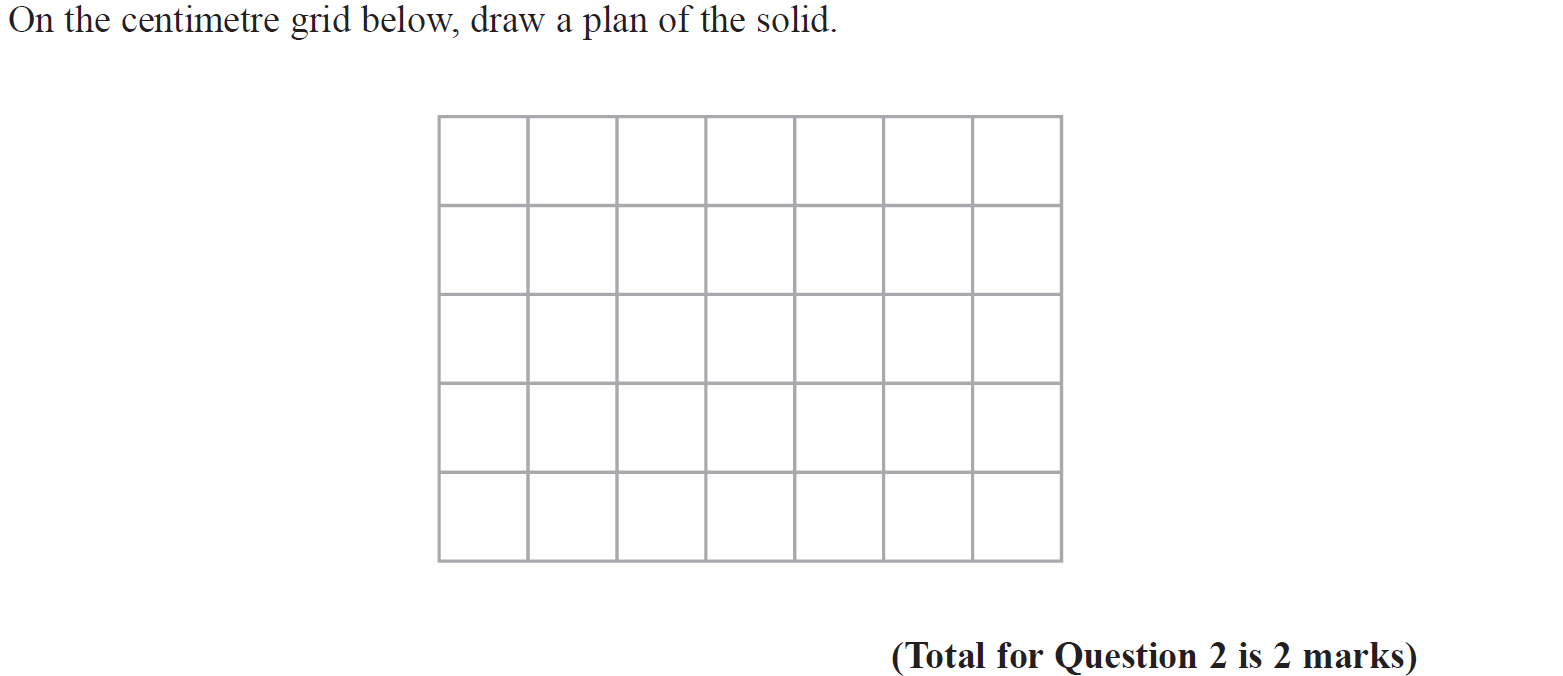 Reveal plan
Hide plan
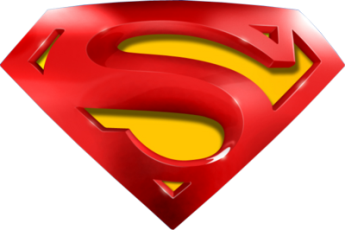 Specimen Set 2 3H Q2
Volume & Surface Area
A
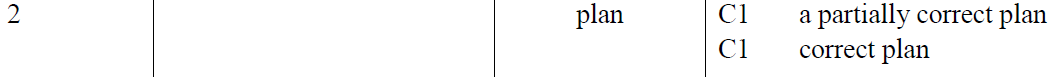 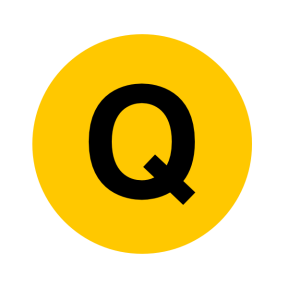 May 2017 1H Q15
Volume & Surface Area
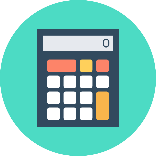 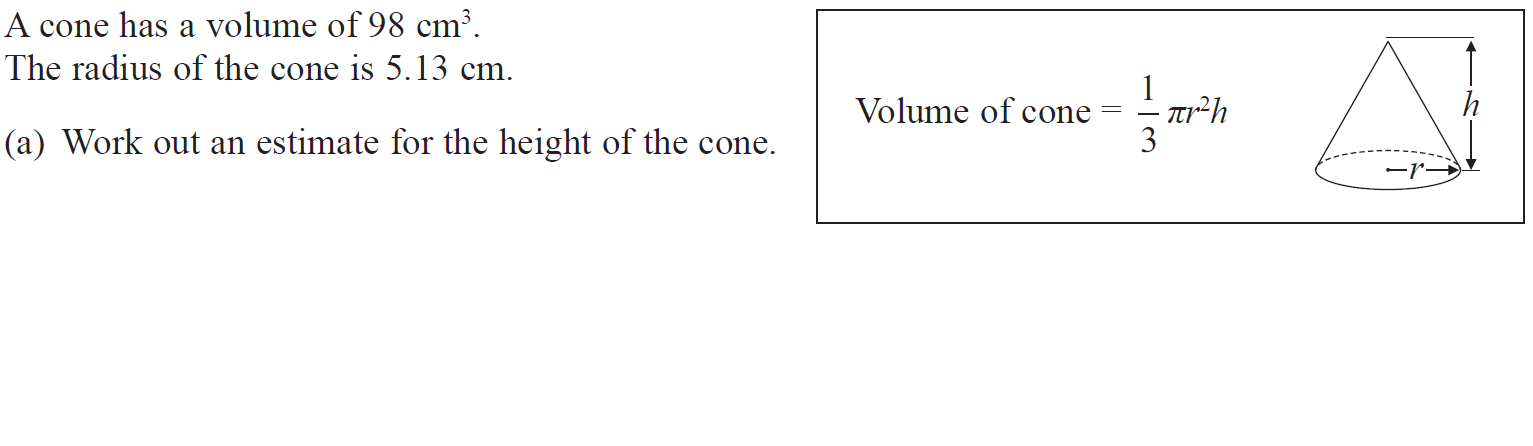 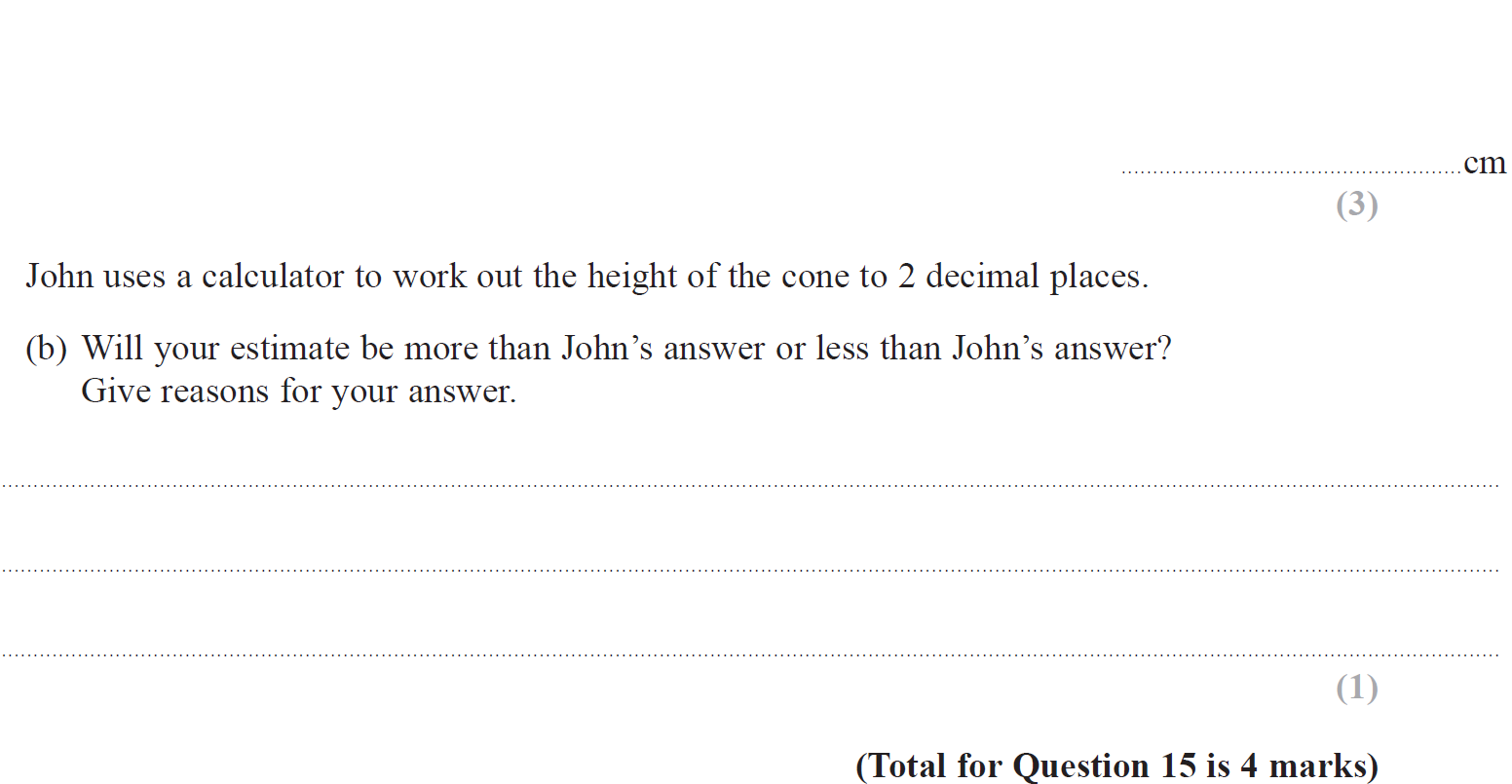 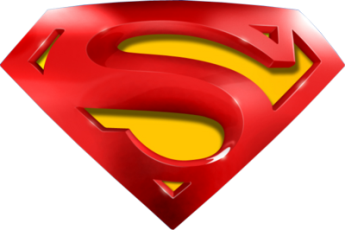 May 2017 1H Q15
Volume & Surface Area
A
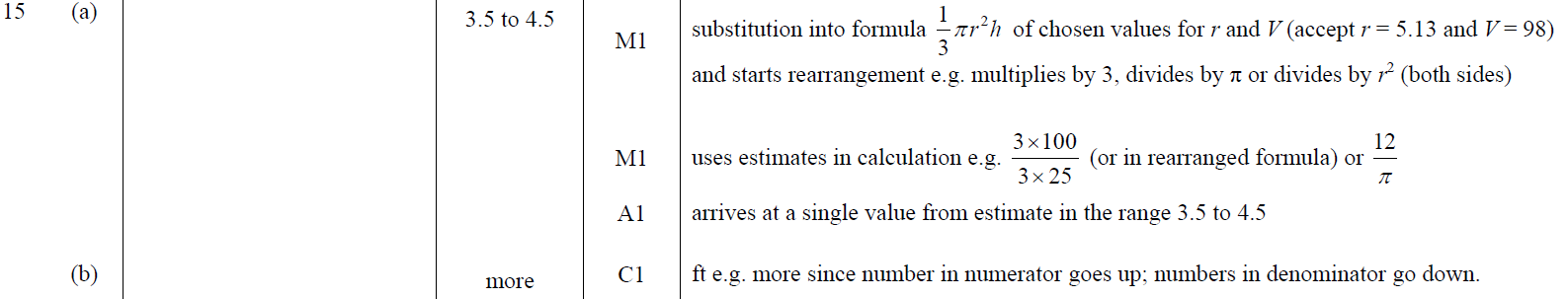 B
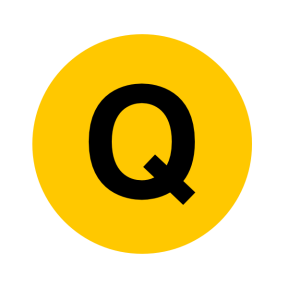 June 2017 2H Q3
Volume & Surface Area
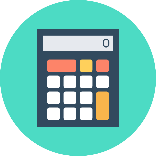 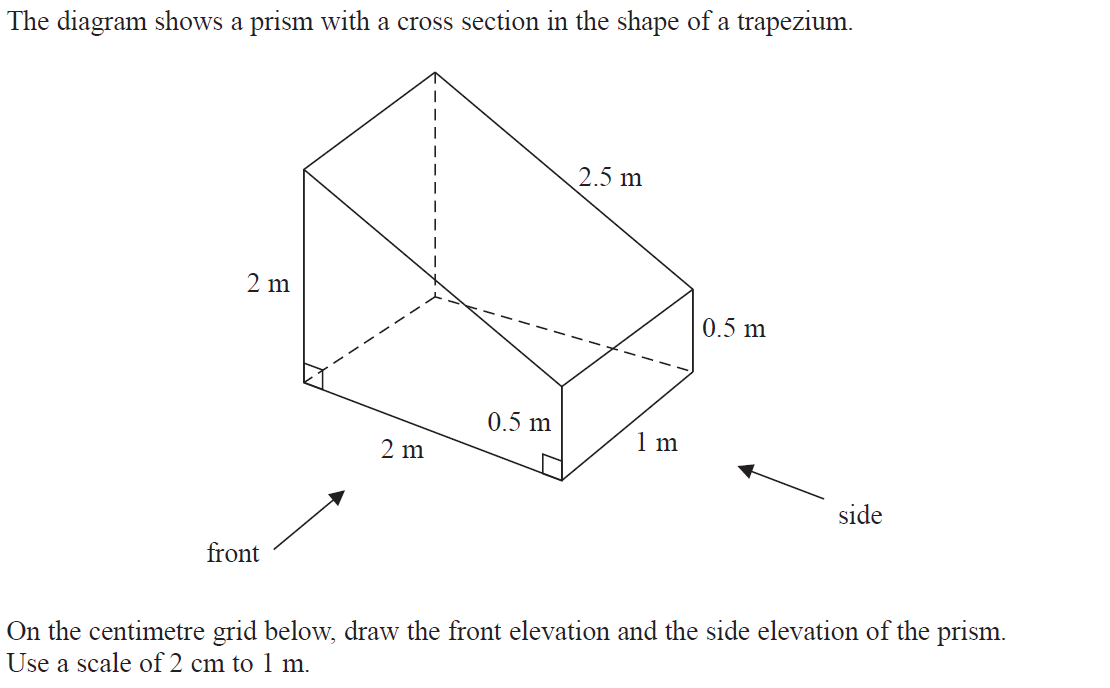 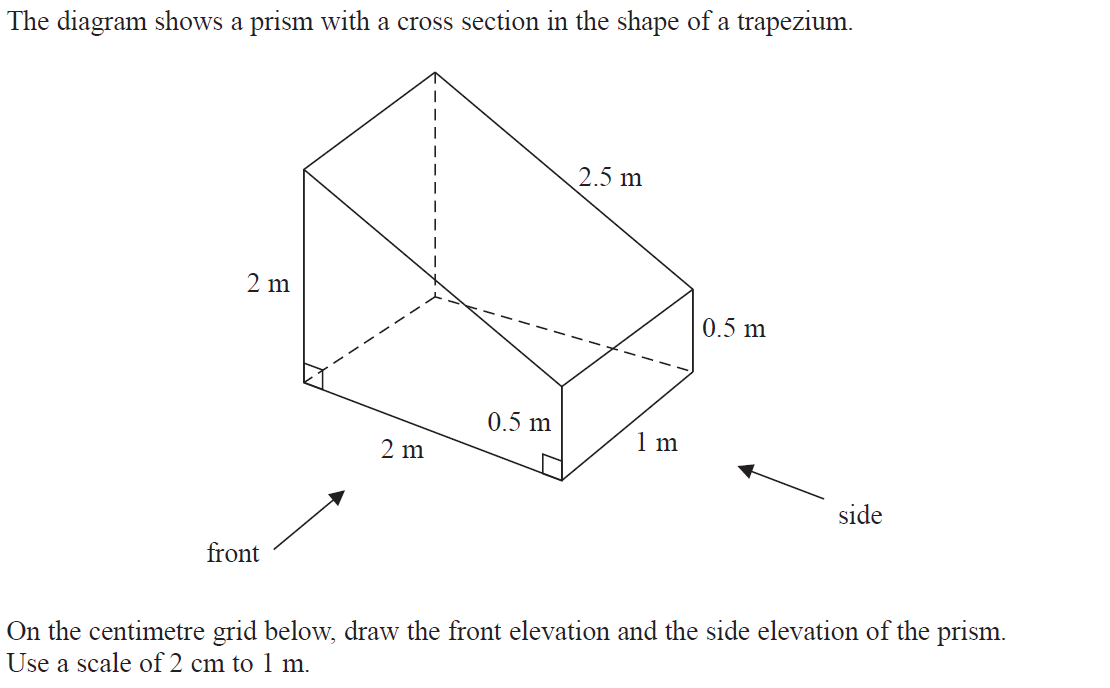 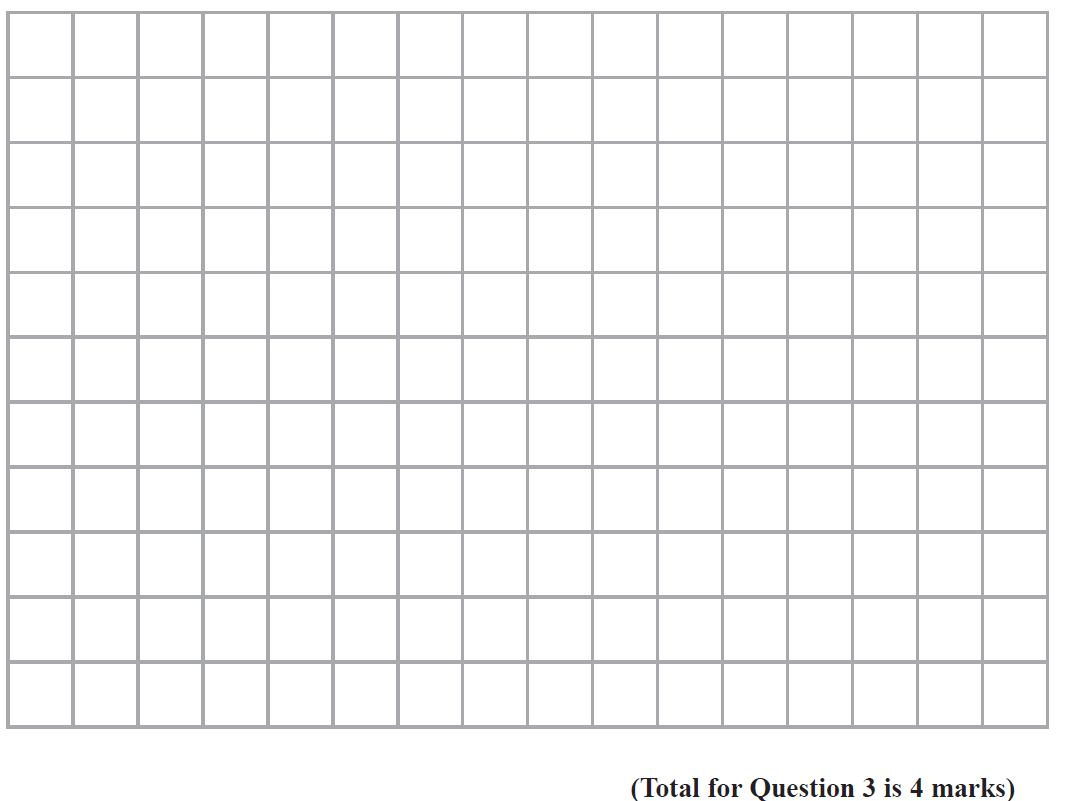 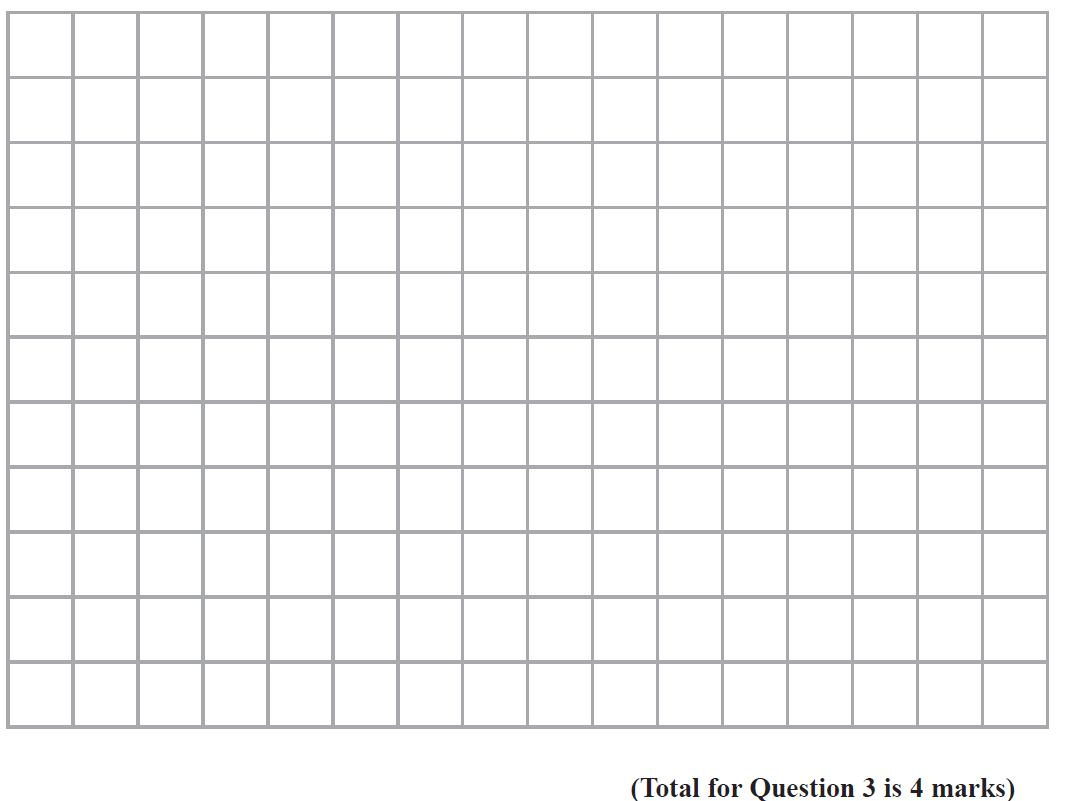 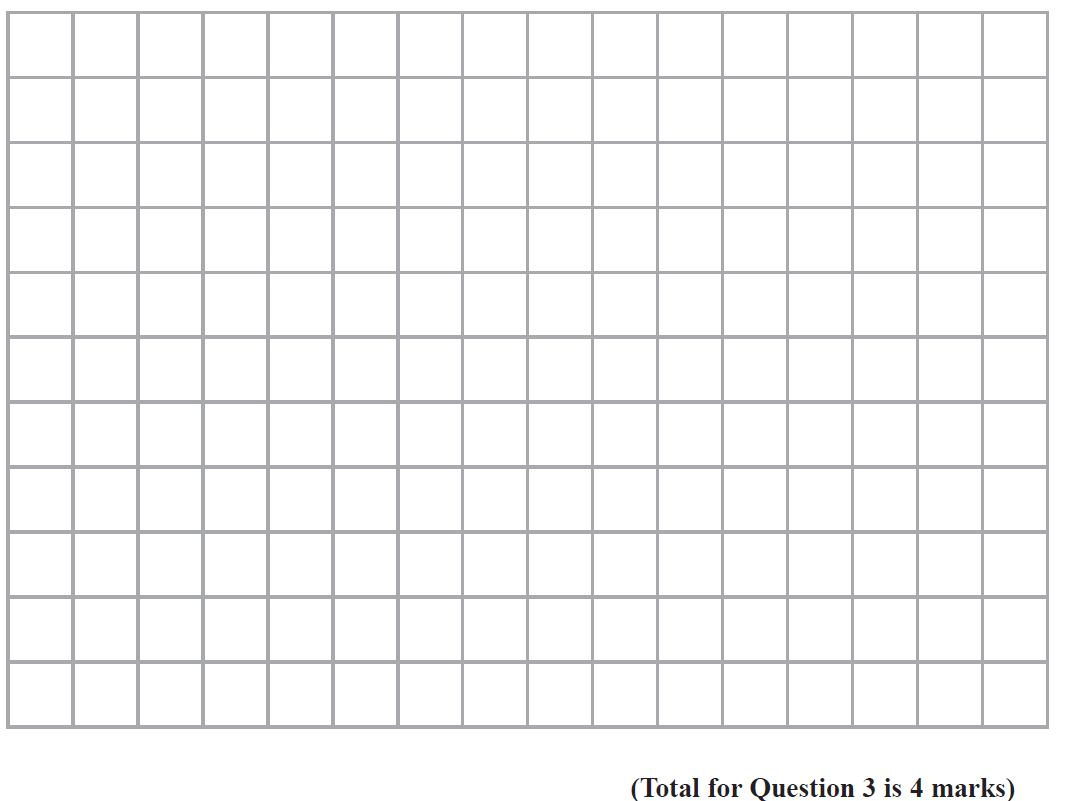 Front
Side
Reveal front
Reveal side
Hide front
Hide side
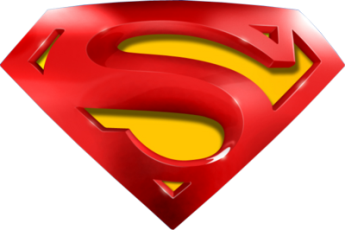 June 2017 2H Q3
Volume & Surface Area
A
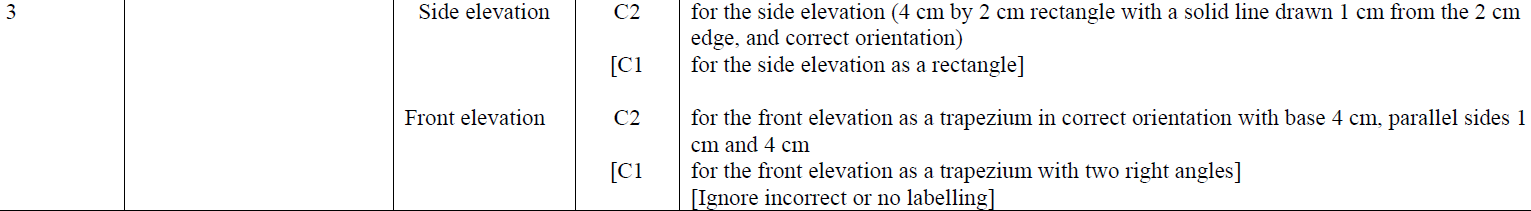 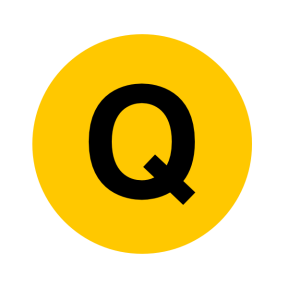 May 2018 1H Q5
Volume & Surface Area
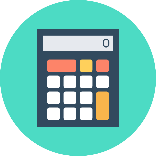 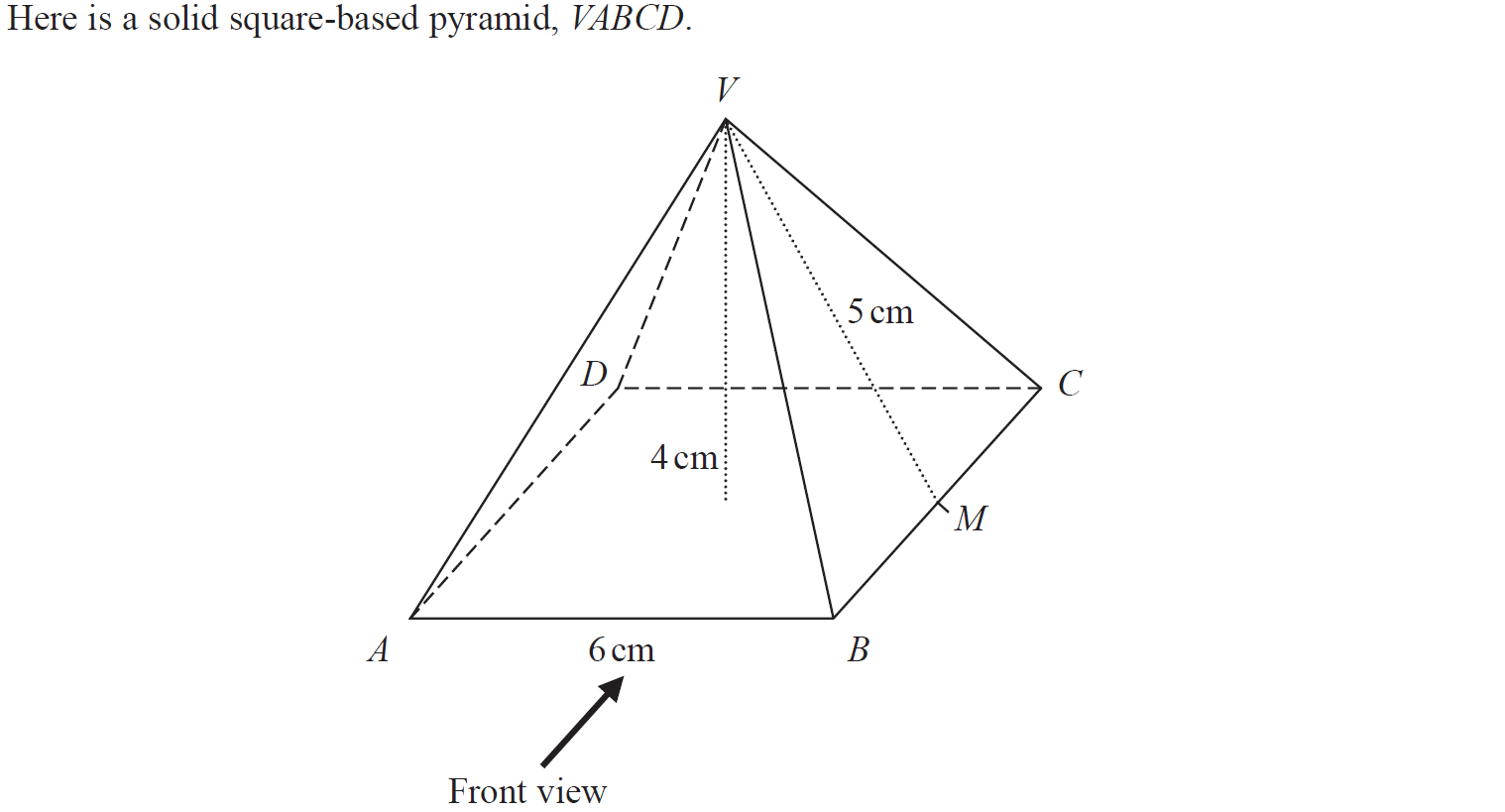 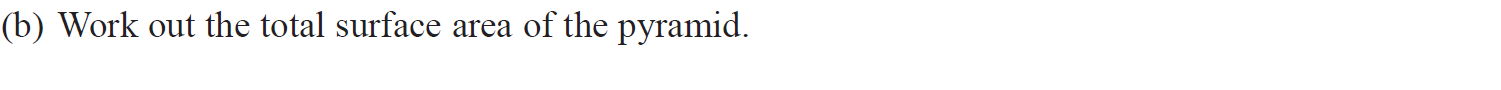 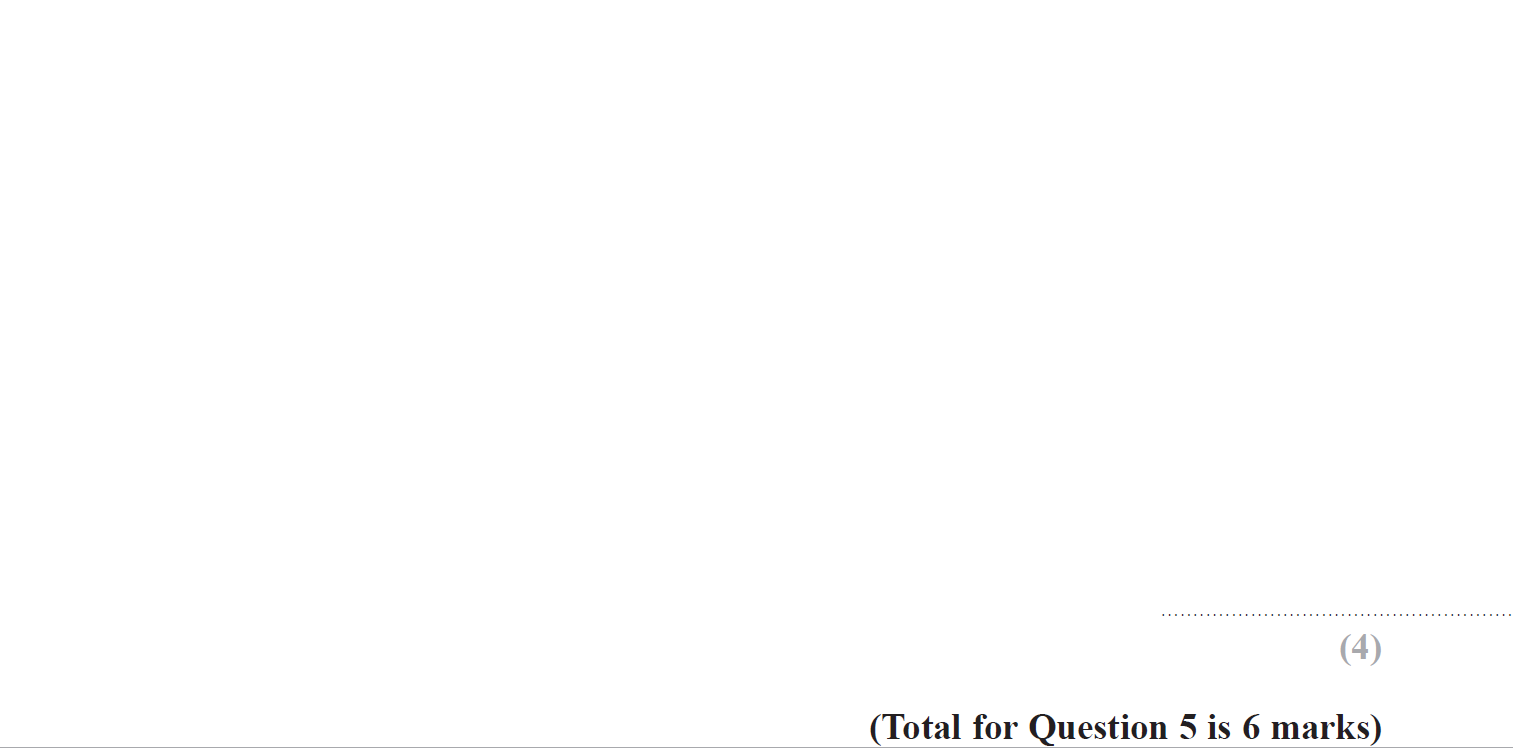 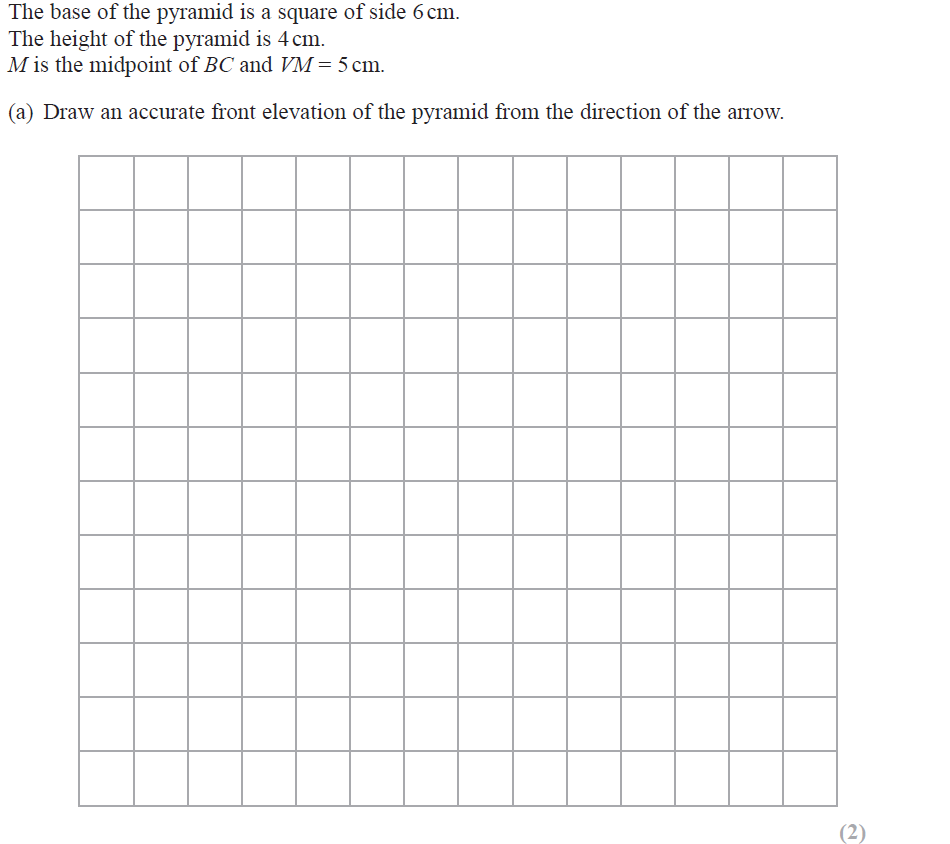 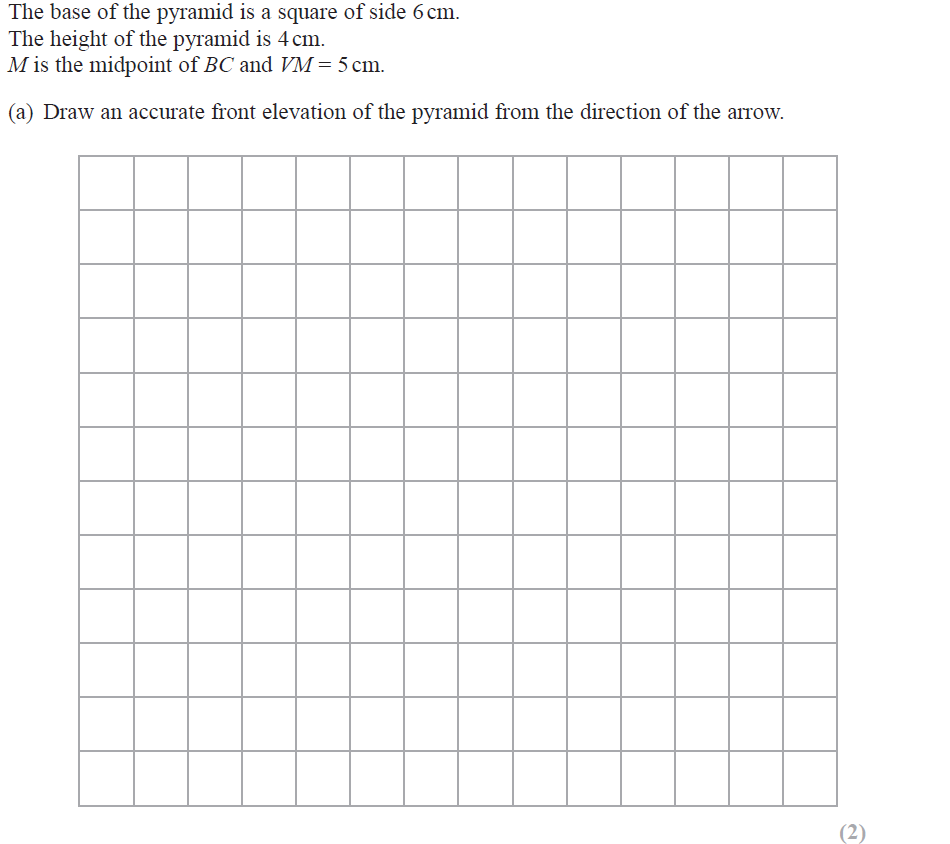 Reveal front
Hide front
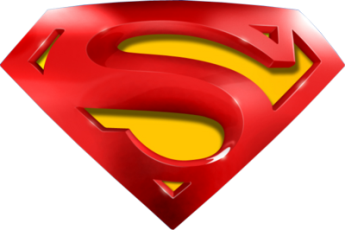 May 2018 1H Q5
Volume & Surface Area
A
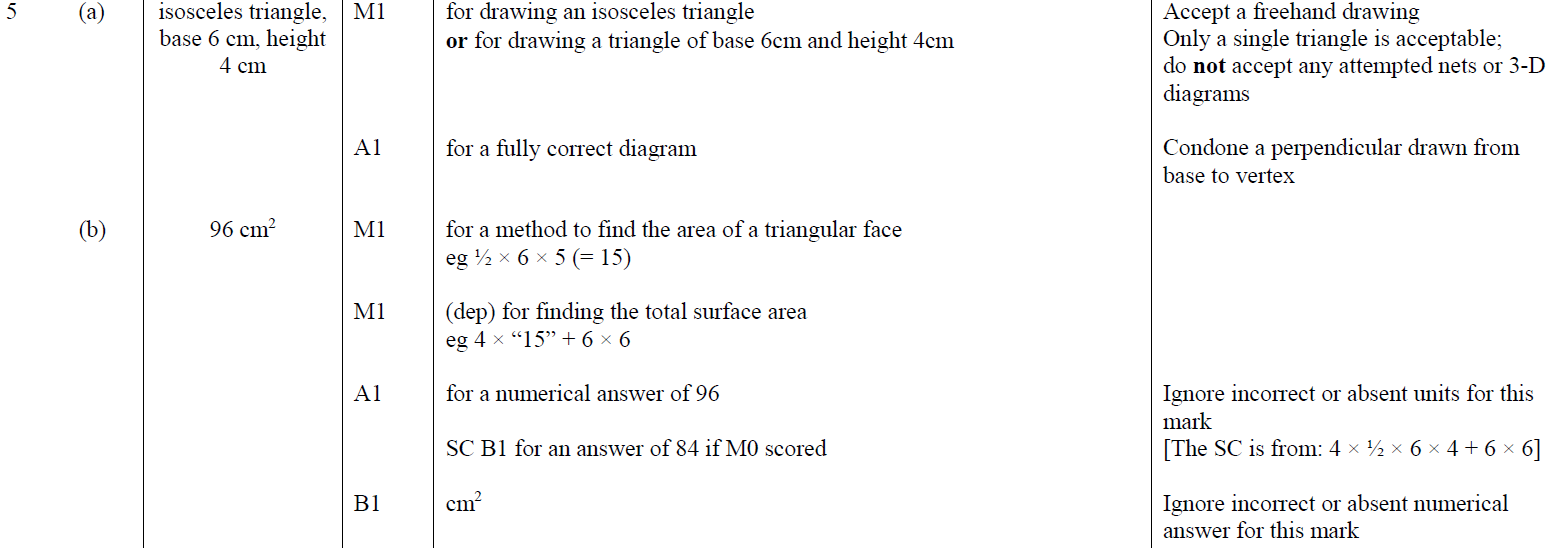 B
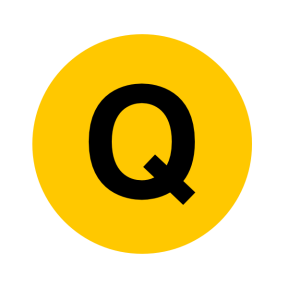 June 2018 2H Q19
Volume & Surface Area
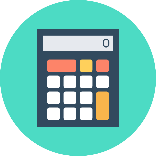 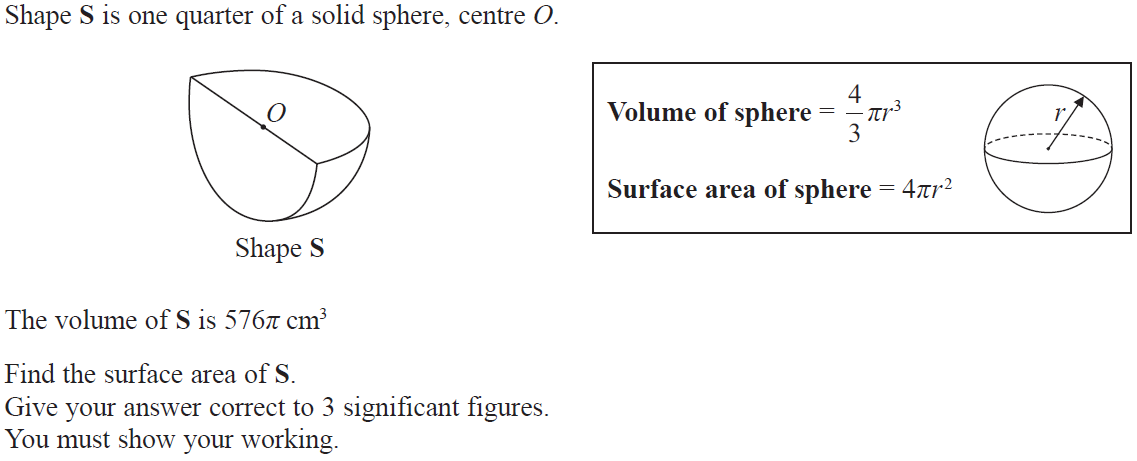 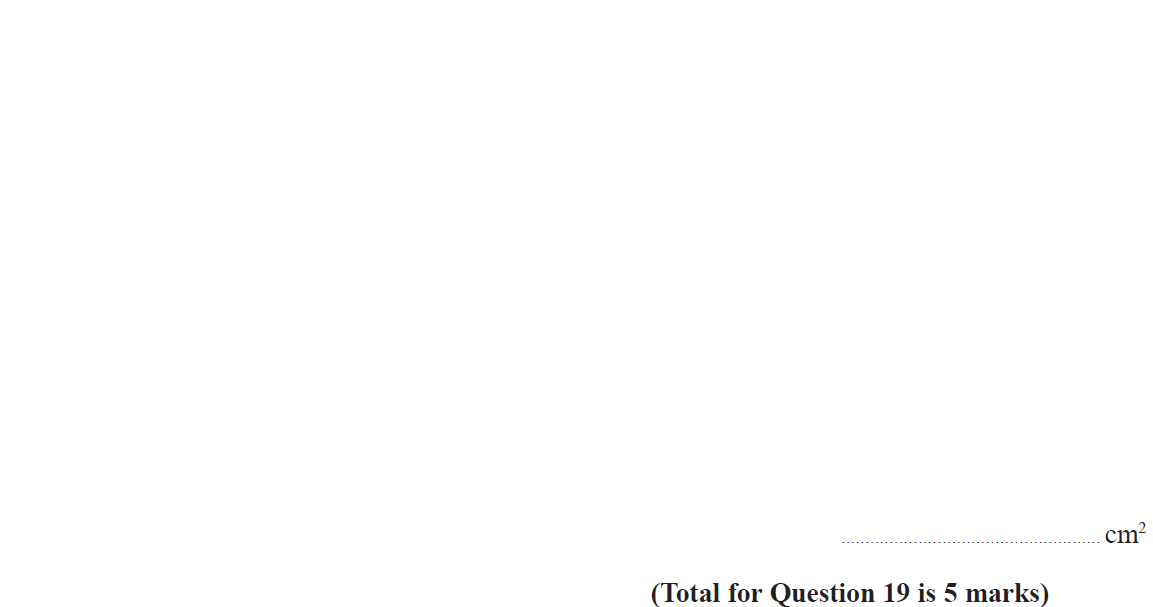 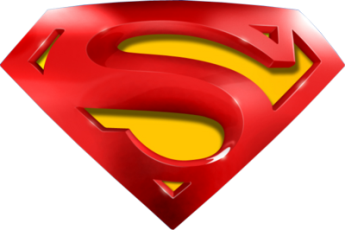 June 2018 2H Q19
Volume & Surface Area
A
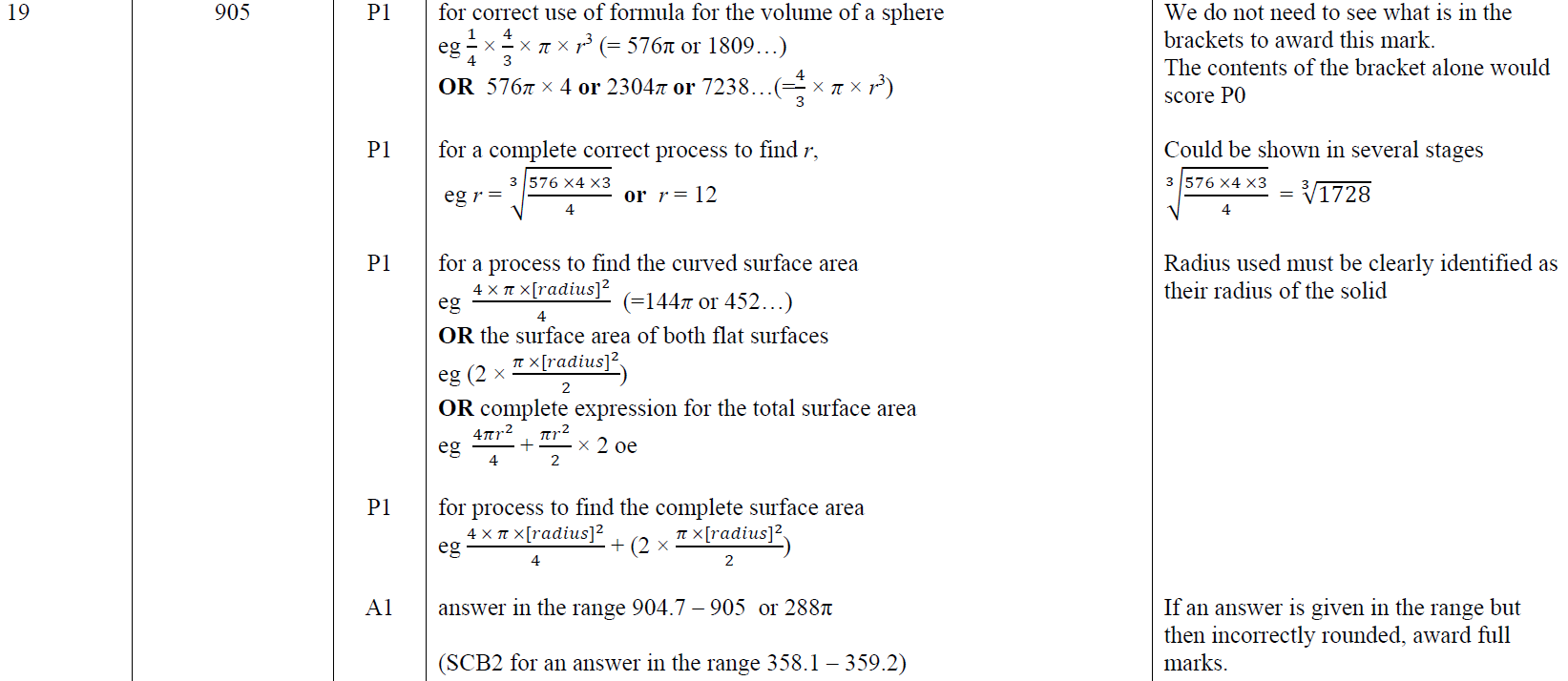 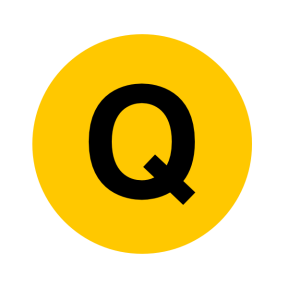 Nov 2018 2H Q20
Volume & Surface Area
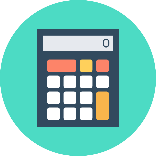 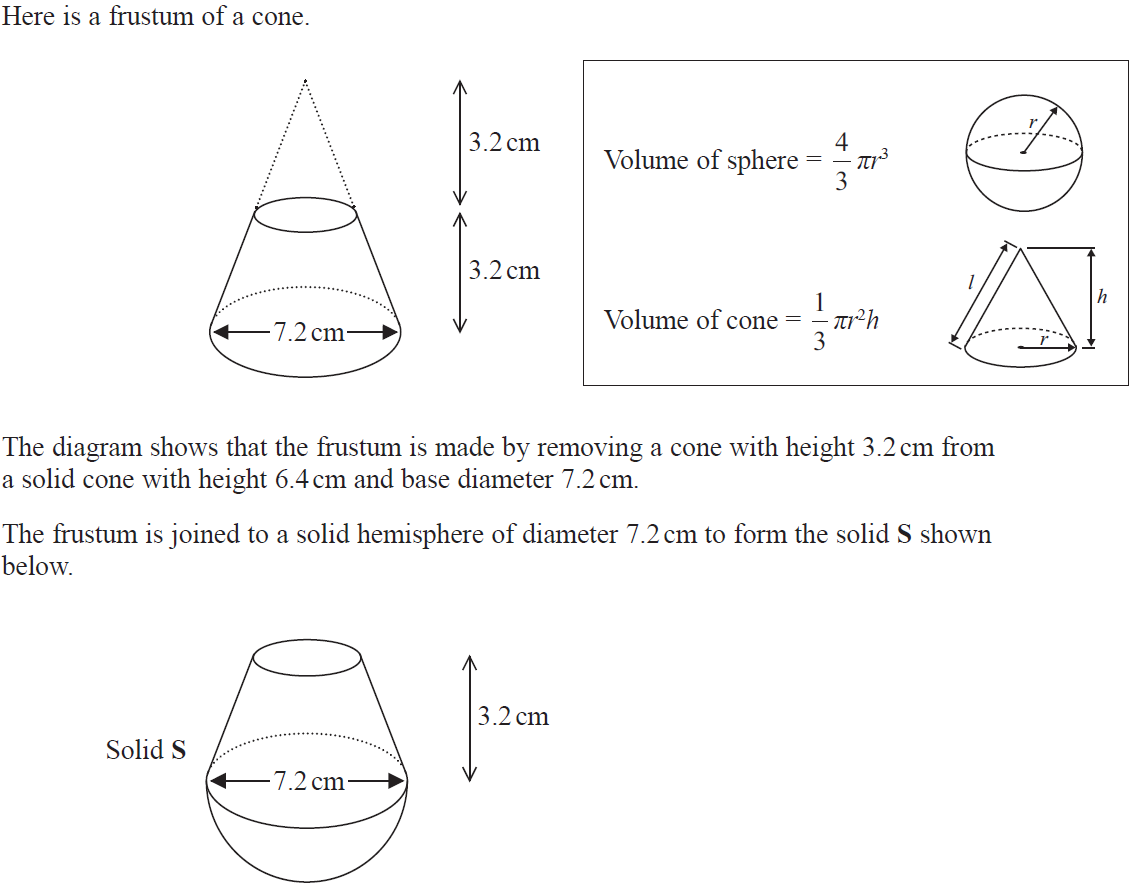 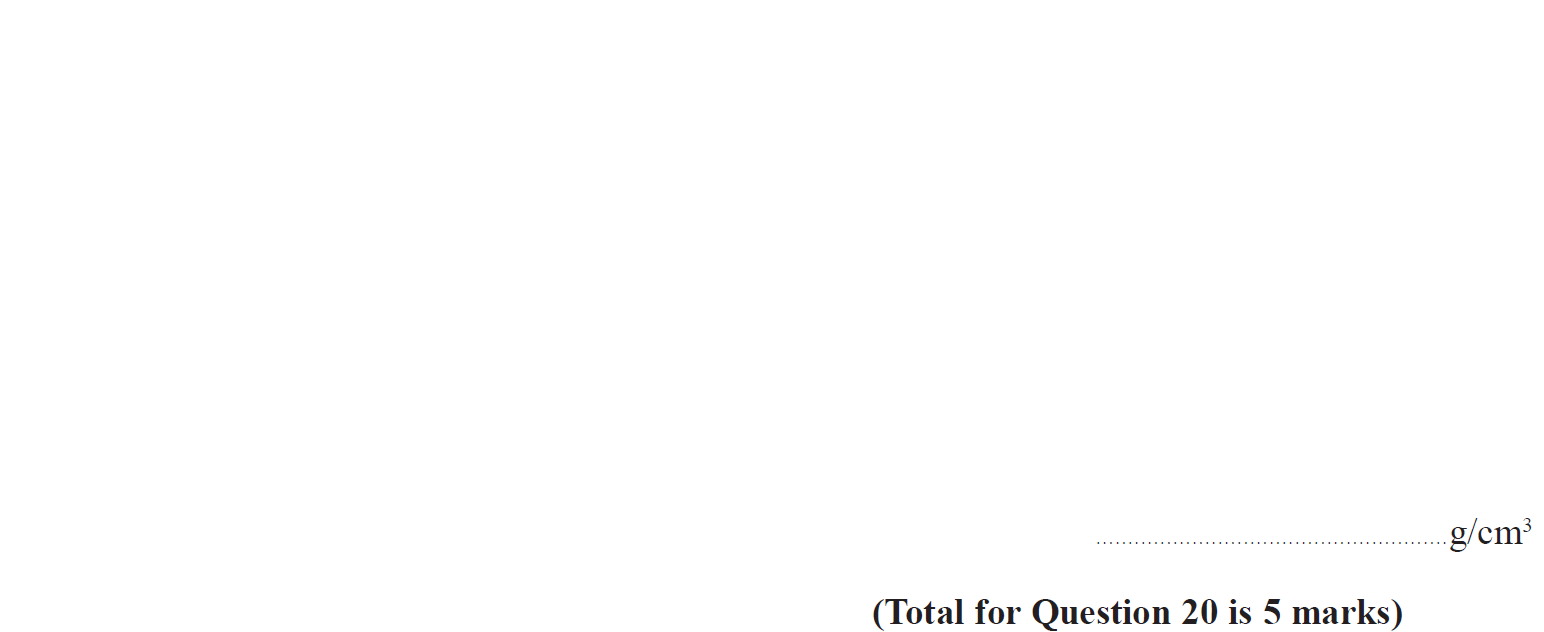 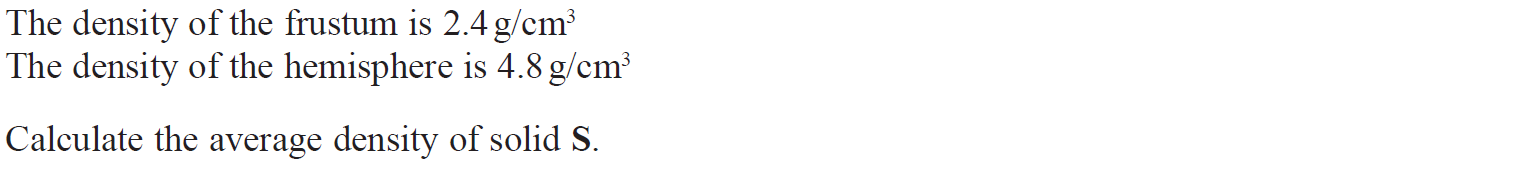 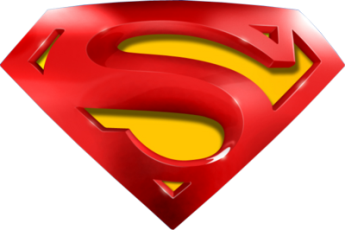 Nov 2018 2H Q20
Volume & Surface Area
A
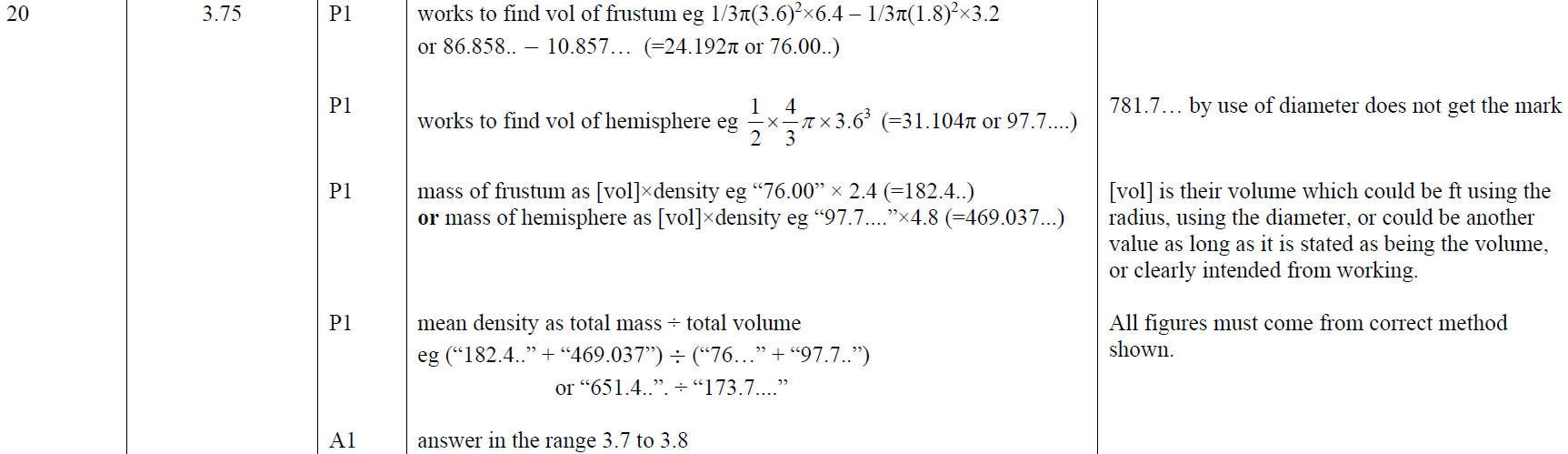 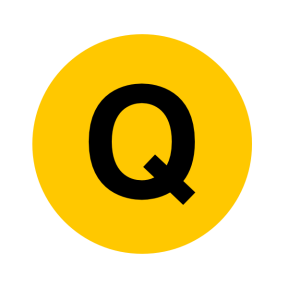 May 2019 1H Q4
Volume & Surface Area
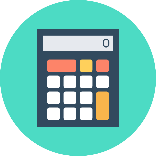 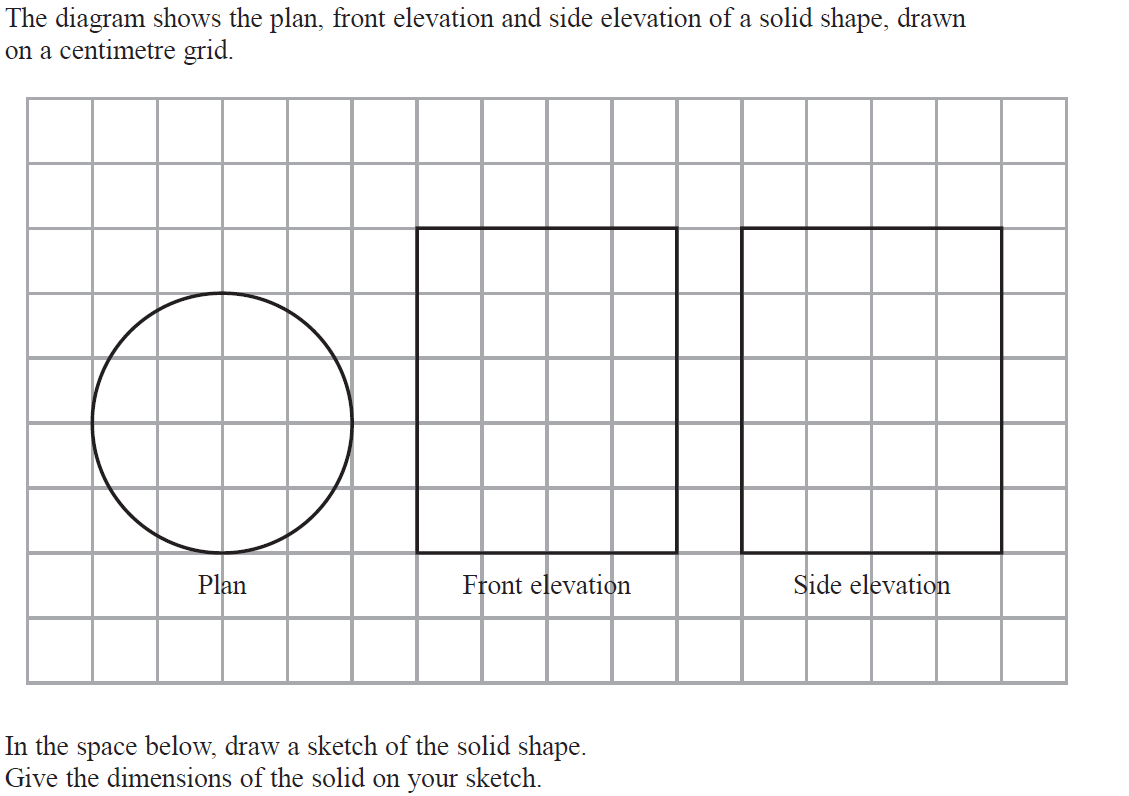 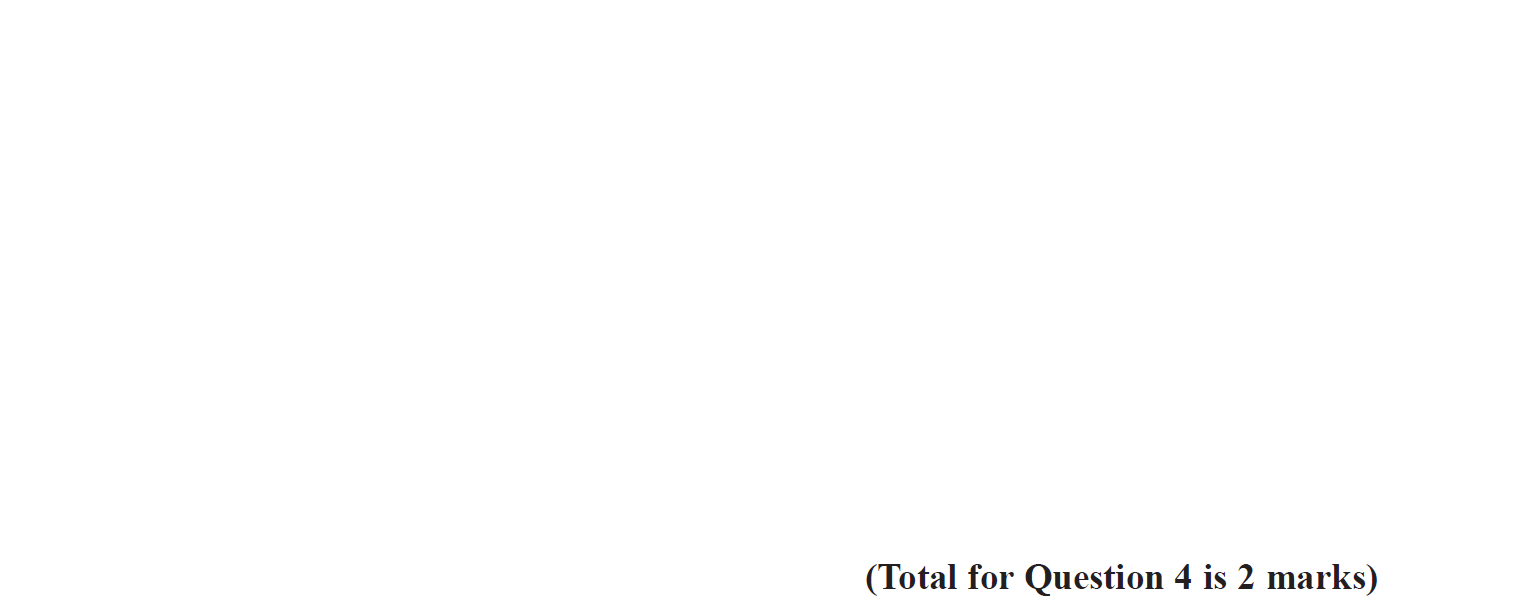 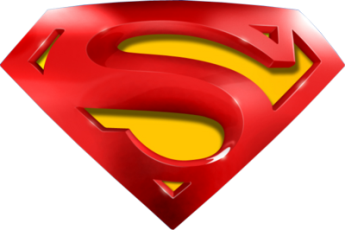 May 2019 1H Q4
Volume & Surface Area
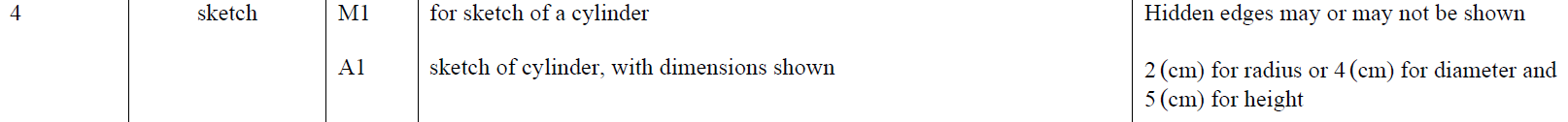 A
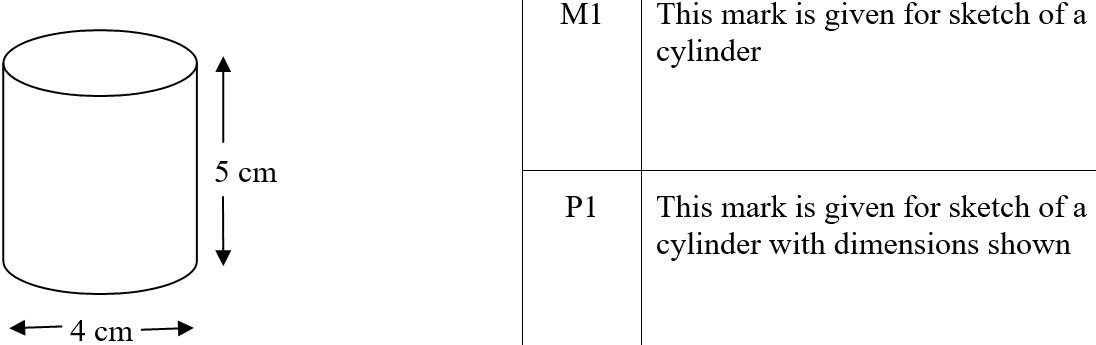 A SF
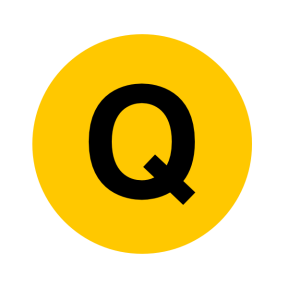 May 2019 1H Q15
Volume & Surface Area
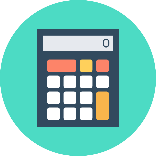 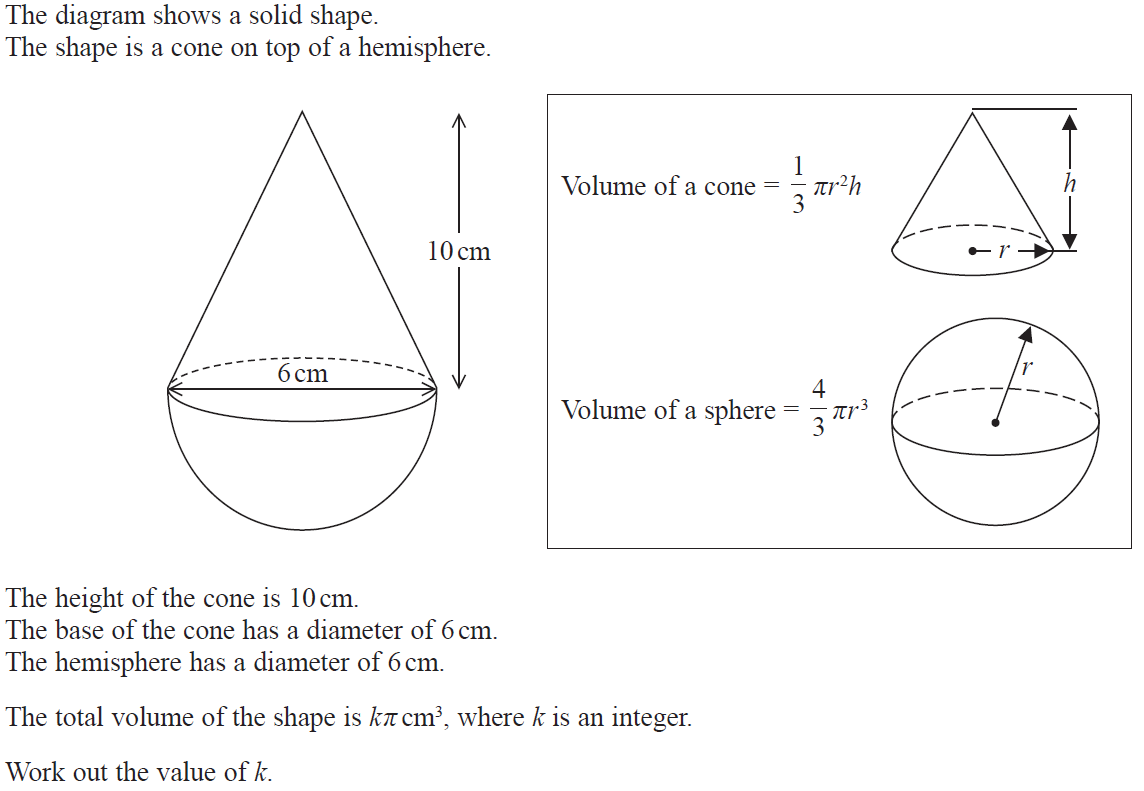 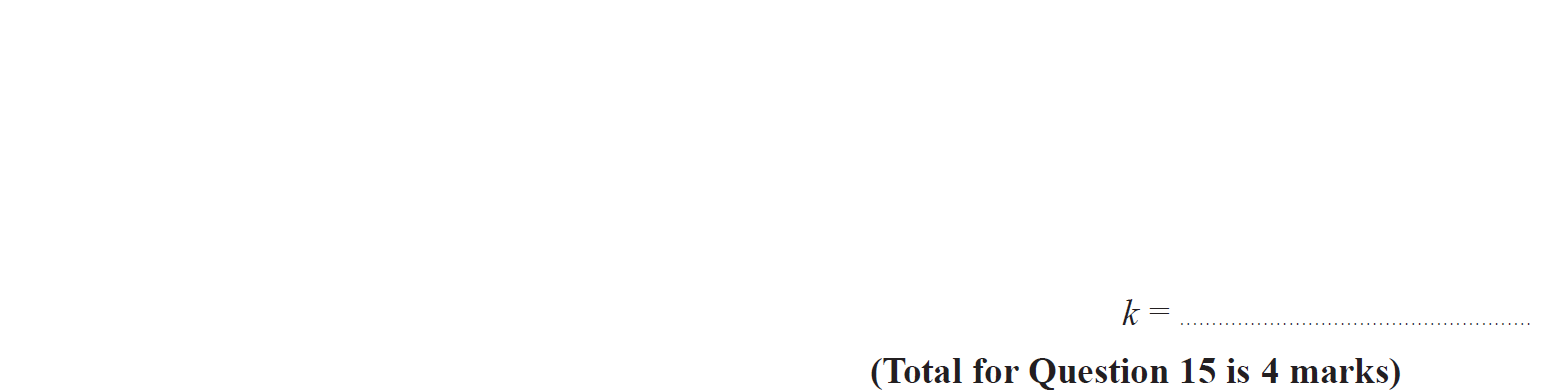 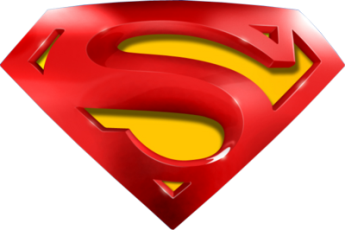 May 2019 1H Q15
Volume & Surface Area
A
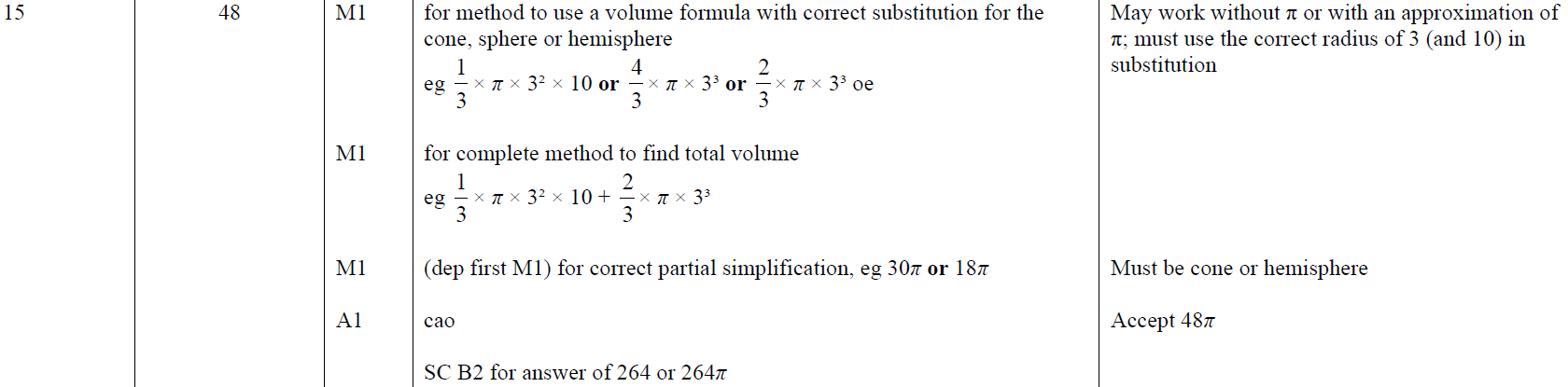 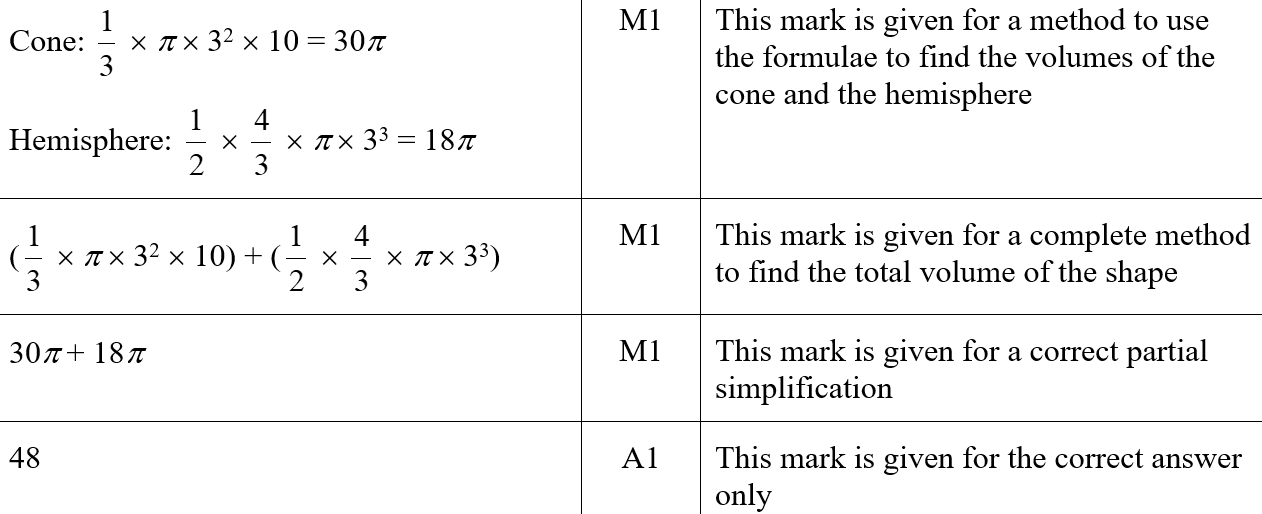 A SF
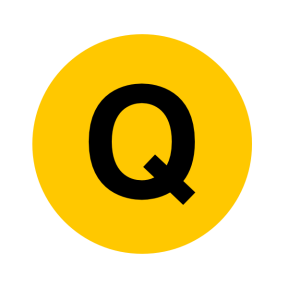